360
State Street 
New Haven  CT  06510

Structural | Sabrina Duk | T. Boothby
360
Presentation Overview
About 360 State Street
Thesis Objectives
Depth Study – Structural Design
Alternative Framing System: Staggered Trusses to Traditional Steel Framing
Breadth Study – Building Envelop Design
Precast, Aluminum, & Glass Façade to All Glass Façade 
Breadth Study – Cost & Schedule Comparison
Viability of Proposed Framing Systems & Alternative Façade 
Conclusions
Acknowledgements
State Street 
New Haven  CT  06510

Structural | Sabrina Duk | T. Boothby
Structural  |  Sabrina Duk  |  T. Boothby
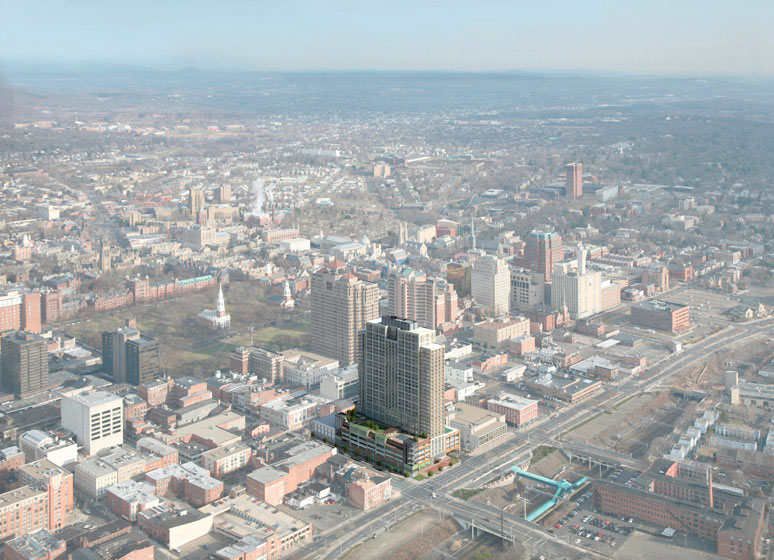 About  360 State Street
Presentation Overview
Project Team
Owner/Architect: Becker + Becker Associates
Structural Engineer: DeSimone Consulting Engineers
General Contractor: Suffolk Construction

Building Information
Location: New Haven, Connecticut
Size: 700,000 gsf ( 32 Stories)
Development Cost: $180 million
Construction: Sept 2008 – Oct 2010
About 360 State Street
Thesis Objectives
Depth Study – Structural Design
		Alternative Framing System: Staggered Trusses to Traditional Steel Framing
Breadth Study – Building Envelop Design
Precast, Aluminum, & Glass Façade to All Glass Façade 
Breadth Study – Cost & Schedule Comparison
Viability of Proposed Framing Systems & Alternative Façade 
Conclusions
Acknowledgements
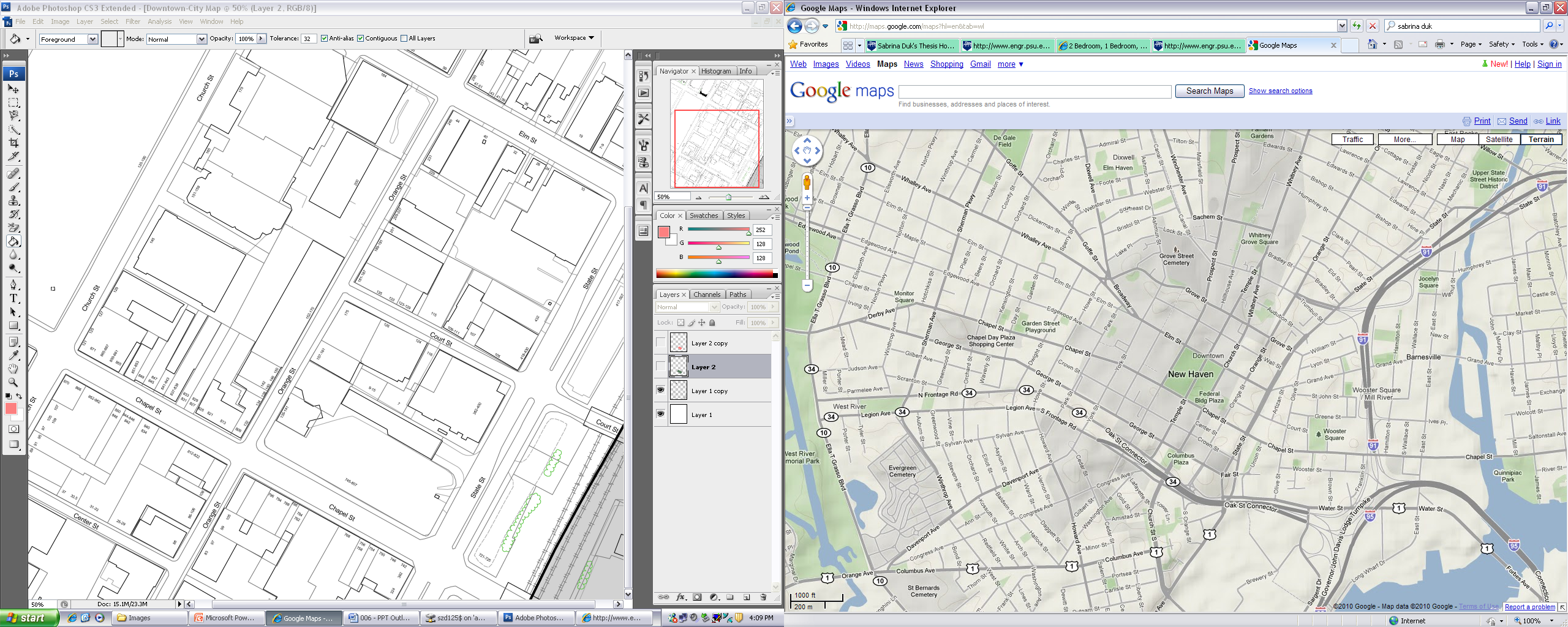 Structural  |  Sabrina Duk  |  T. Boothby
About  360 State Street
Presentation Overview
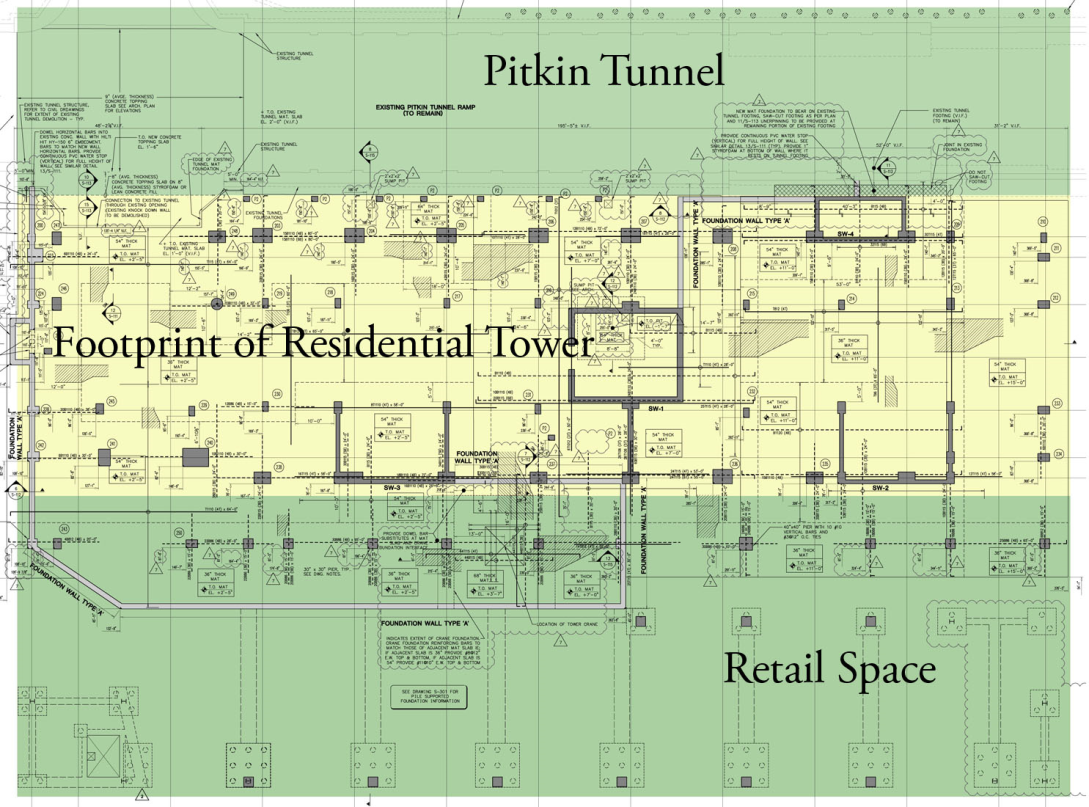 Architecture					
2 Retail Units, 500 Parking Spaces, 500 Apartment Units + Amenities
Precast Concrete & Aluminum Panel Façade with Glazing, Ornamentation
Rooftop Gardened Terrace 
Outdoor Pool & Patio
Sustainable Features
LEED Platinum Certification
Local & Recycled Building Materials
400kW Fuel Cell
Geothermal Walls, High Performance Windows, & Elevators that Recapture their own Energy
About 360 State Street
Thesis Objectives
Depth Study – Structural Design
		Alternative Framing System: Staggered Trusses to Traditional Steel Framing
Breadth Study – Building Envelop Design
Precast, Aluminum, & Glass Façade to All Glass Façade 
Breadth Study – Cost & Schedule Comparison
Viability of Proposed Framing Systems & Alternative Façade 
Conclusions
Acknowledgements
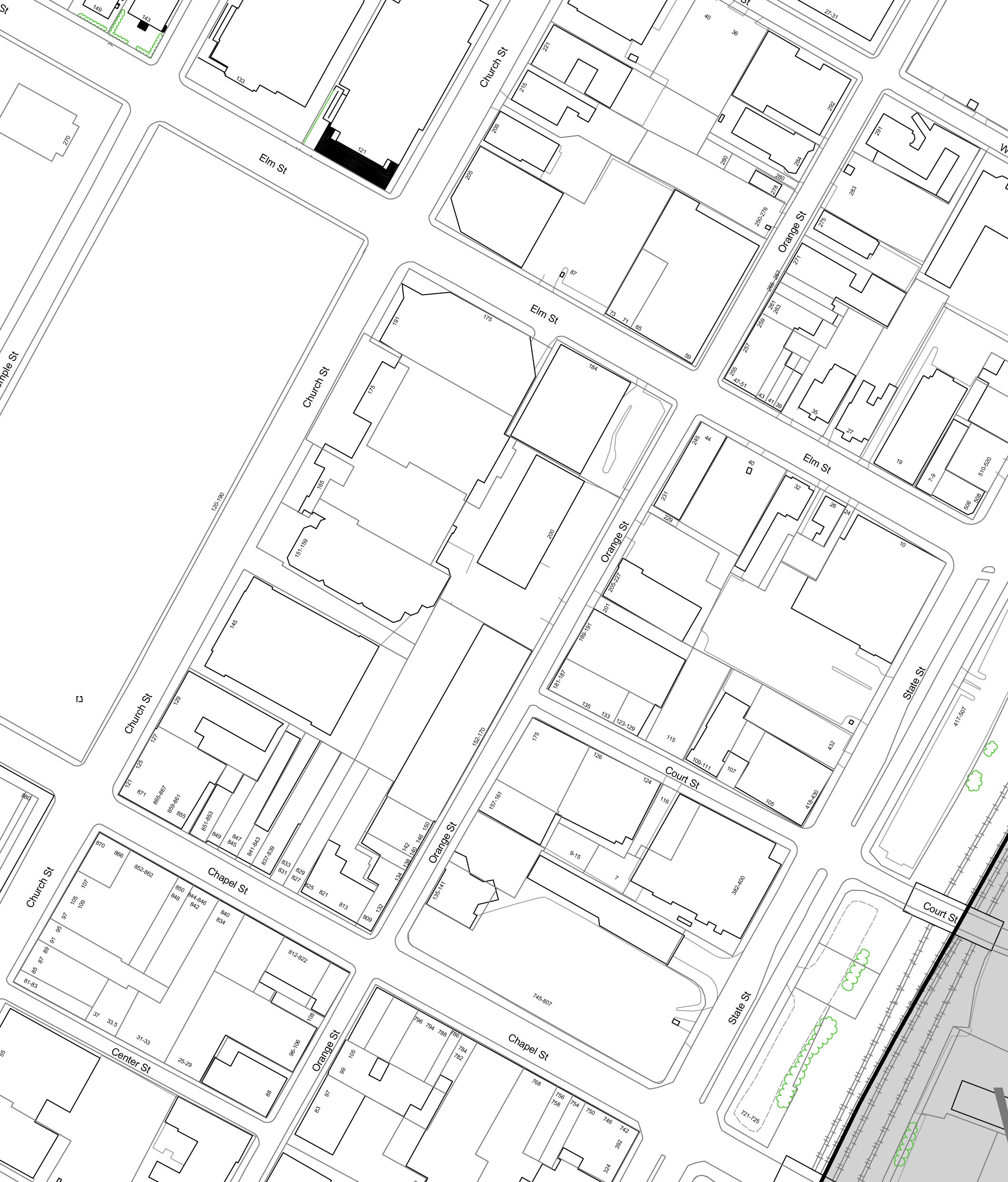 Structural  |  Sabrina Duk  |  T. Boothby
About  360 State Street
Presentation Overview
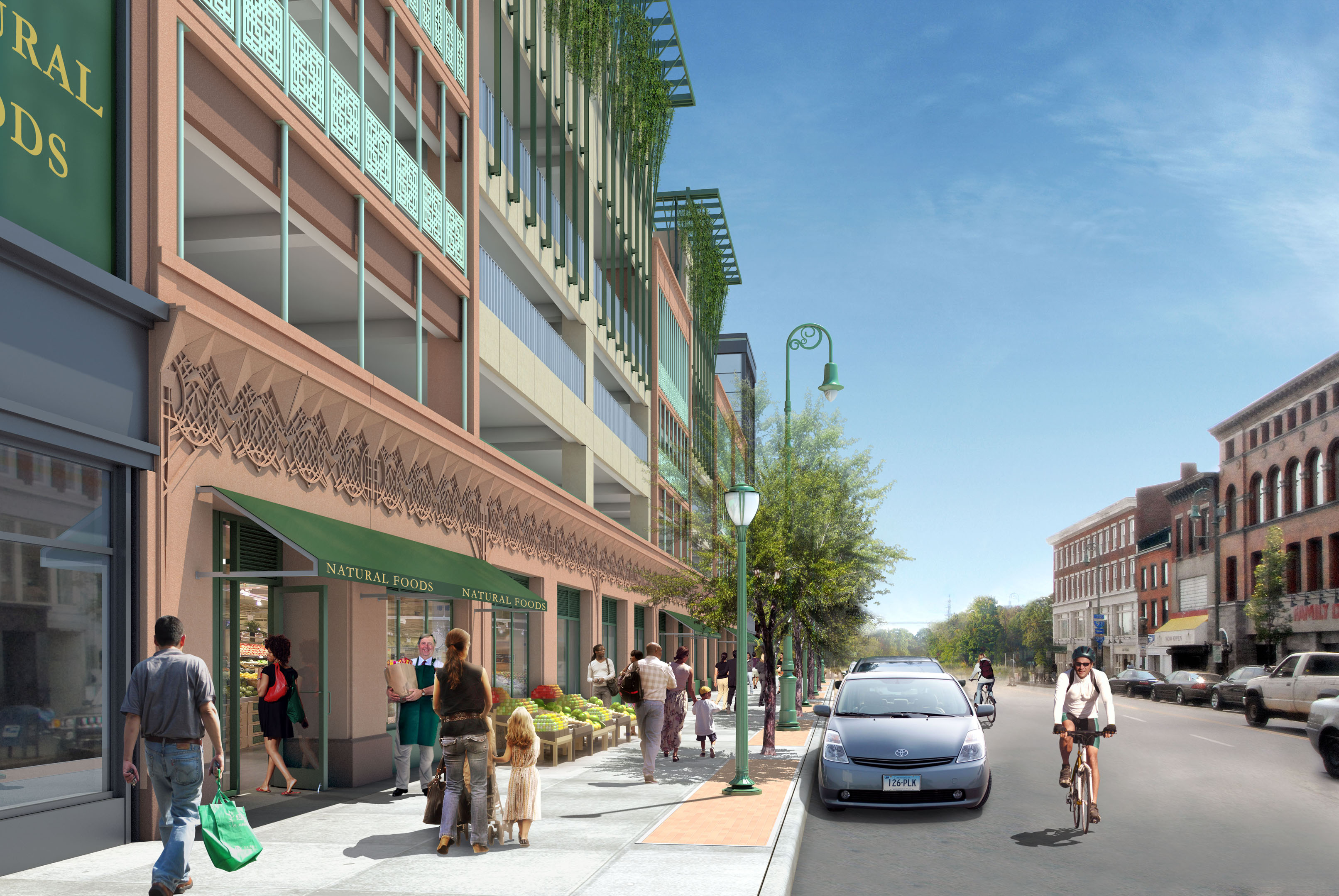 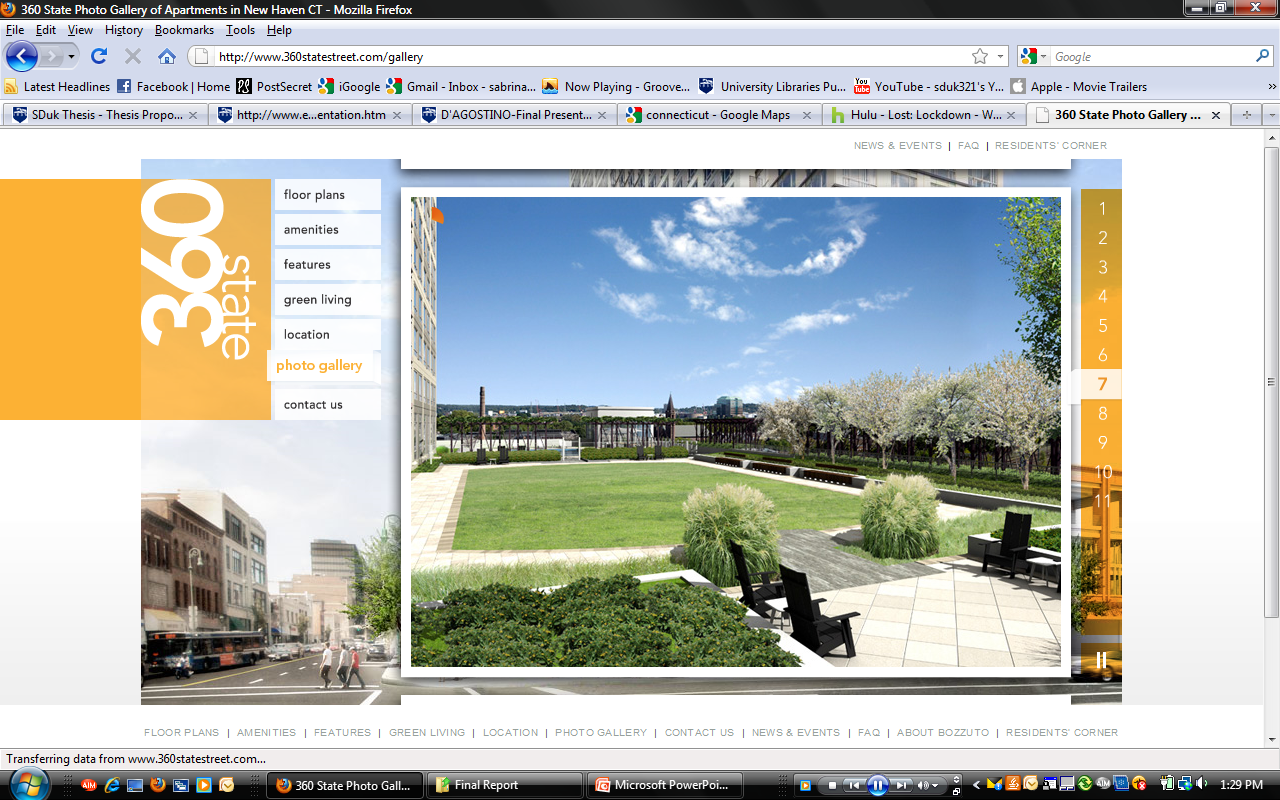 Architecture					
2 Retail Units, 500 Parking Spaces, 500 Apartment Units + Amenities
Precast Concrete & Aluminum Panel Façade with Glazing, Ornamentation
Rooftop Gardened Terrace 
Outdoor Pool & Patio
Sustainable Features
LEED Platinum Certification
Local & Recycled Building Materials
400kW Fuel Cell
Geothermal Walls, High Performance Windows, & Elevators that Recapture their own Energy
About 360 State Street
Thesis Objectives
Depth Study – Structural Design
		Alternative Framing System: Staggered Trusses to Traditional Steel Framing
Breadth Study – Building Envelop Design
Precast, Aluminum, & Glass Façade to All Glass Façade 
Breadth Study – Cost & Schedule Comparison
Viability of Proposed Framing Systems & Alternative Façade 
Conclusions
Acknowledgements
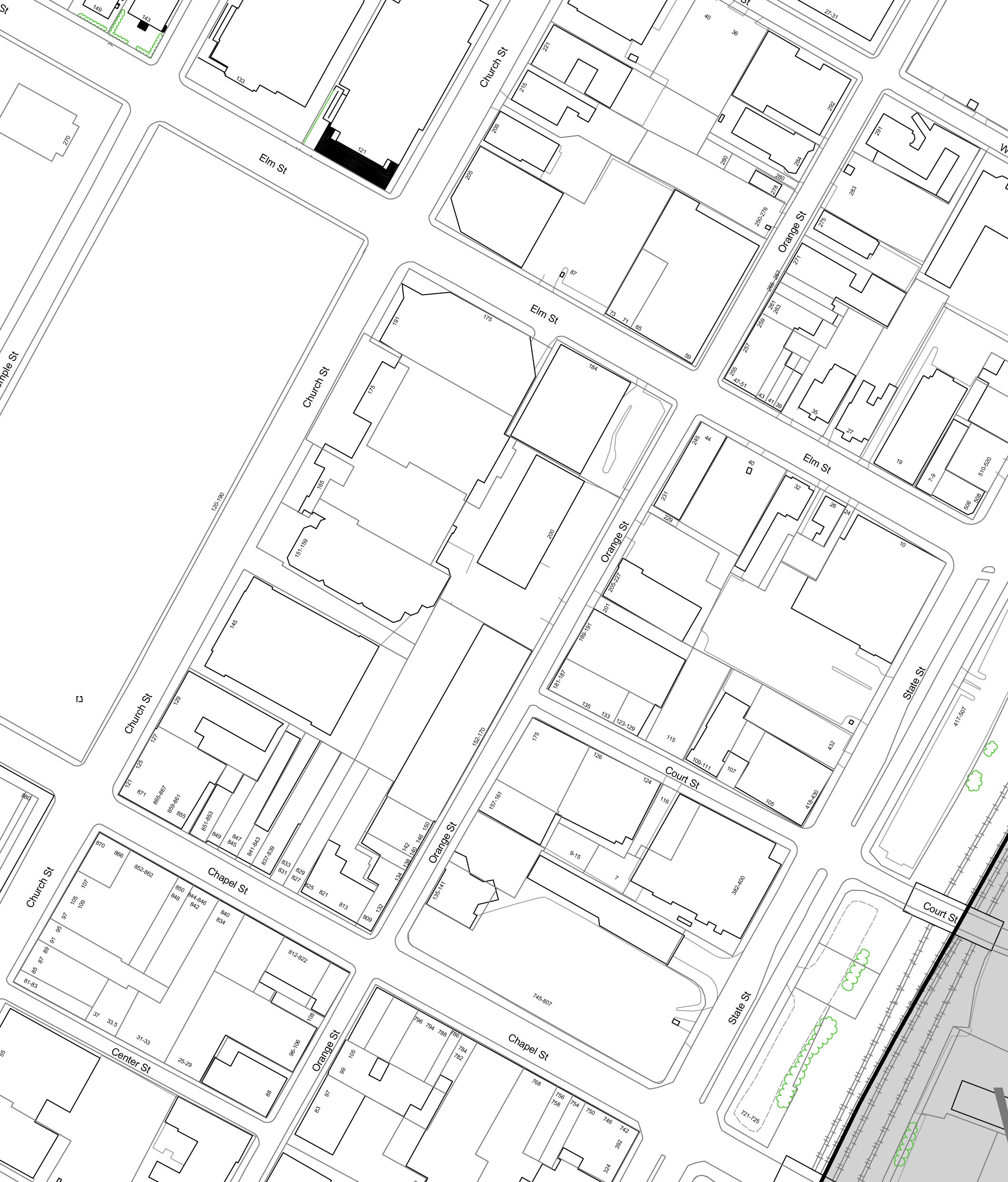 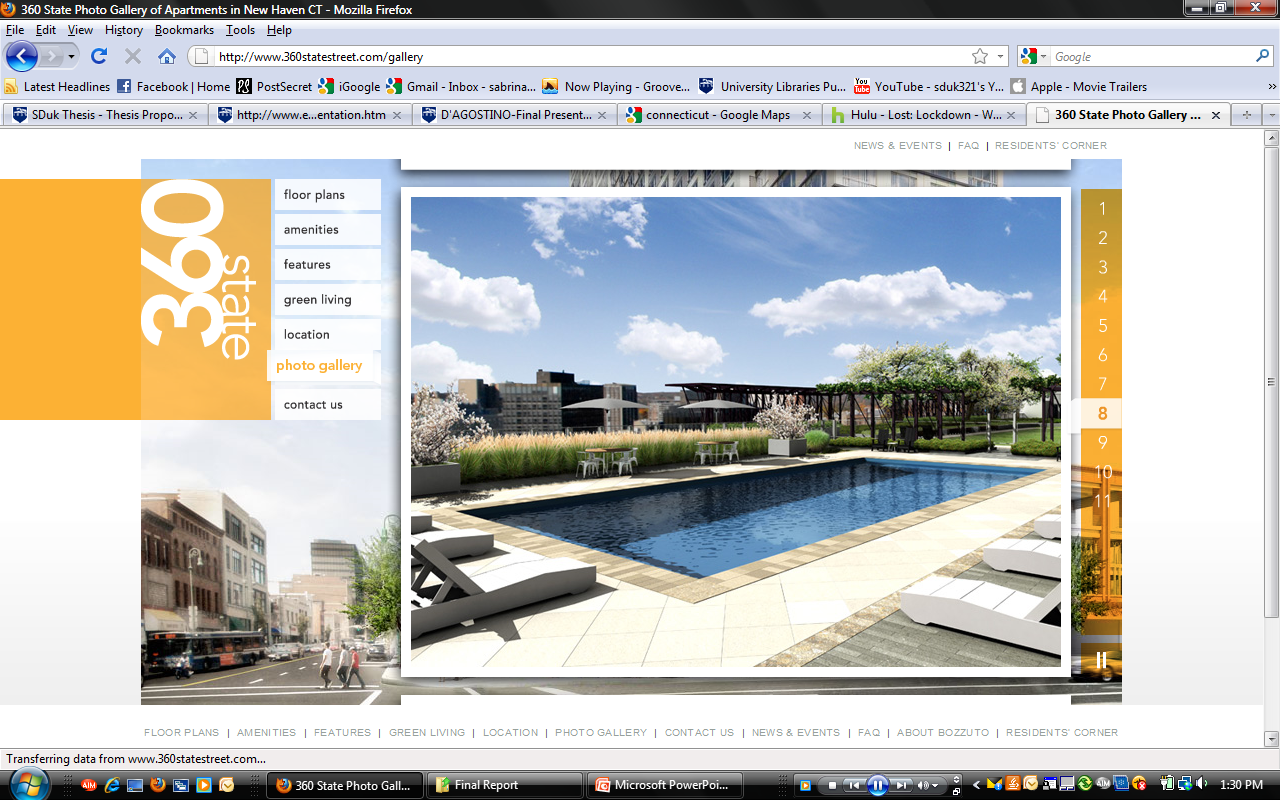 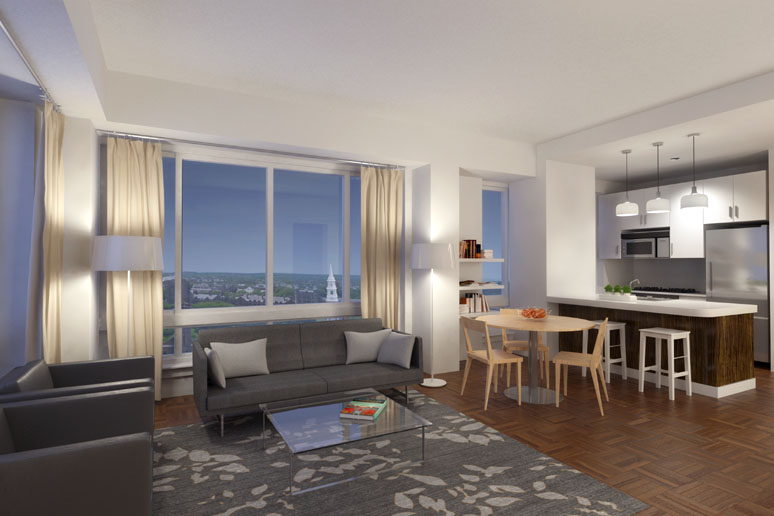 Structural  |  Sabrina Duk  |  T. Boothby
Thesis   Objectives
Presentation Overview
Structural Depth
Originally Designed as Cast-In-Place Concrete Structure
Contractors Not Able to Provide Competitive Cost & Schedule
New York vs. New Haven
Redesigned to Staggered Steel 	Trusses in 8 Weeks
Proposal: Design Alternative Framing for Gravity & Lateral Systems
About 360 State Street
Thesis Objectives
Depth Study – Structural Design
		Alternative Framing System: Staggered Trusses to Traditional Steel Framing
Breadth Study – Building Envelop Design
Precast, Aluminum, & Glass Façade to All Glass Façade 
Breadth Study – Cost & Schedule Comparison
Viability of Proposed Framing Systems & Alternative Façade 
Conclusions
Acknowledgements
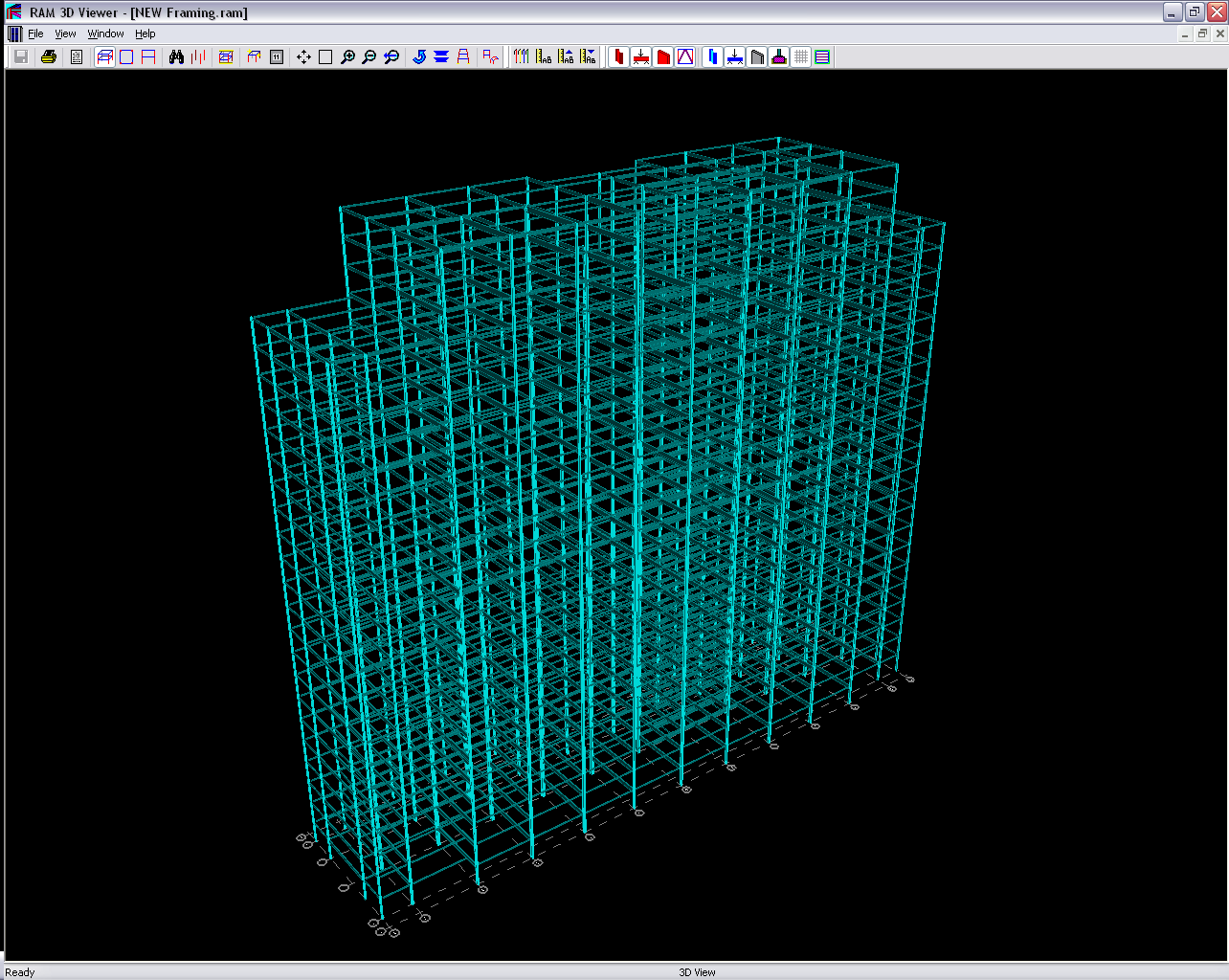 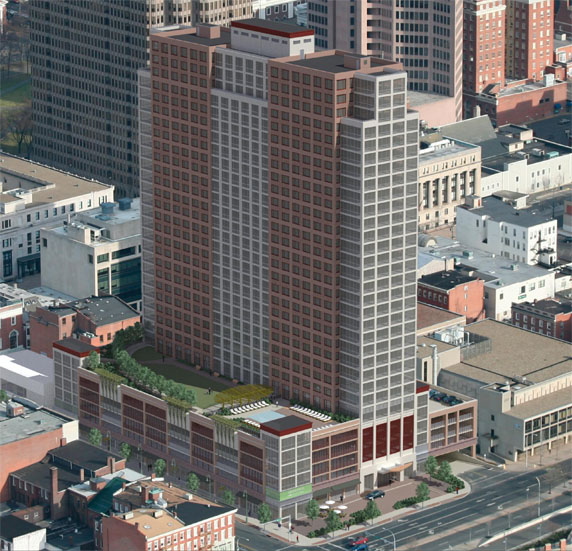 Overall Project Goals				
Longevity & Durability of Structure
Viable Alternative Solutions
Conscious, Sustainable Design Decisions
Maintain Architectural Floor Plans
Focus on Upper (26) Stories
Structural  |  Sabrina Duk  |  T. Boothby
Thesis   Objectives
Presentation Overview
Breadth #1 
Building Envelop Study
Proposal: Alternative Glass Façade 
High Performance 
Breadth #2 
Cost & Schedule Analysis
Proposal: Compare Viability of Designs
Viability of Designs
About 360 State Street
Thesis Objectives
Depth Study – Structural Design
		Alternative Framing System: Staggered Trusses to Traditional Steel Framing
Breadth Study – Building Envelop Design
Precast, Aluminum, & Glass Façade to All Glass Façade 
Breadth Study – Cost & Schedule Comparison
Viability of Proposed Framing Systems & Alternative Façade 
Conclusions
Acknowledgements
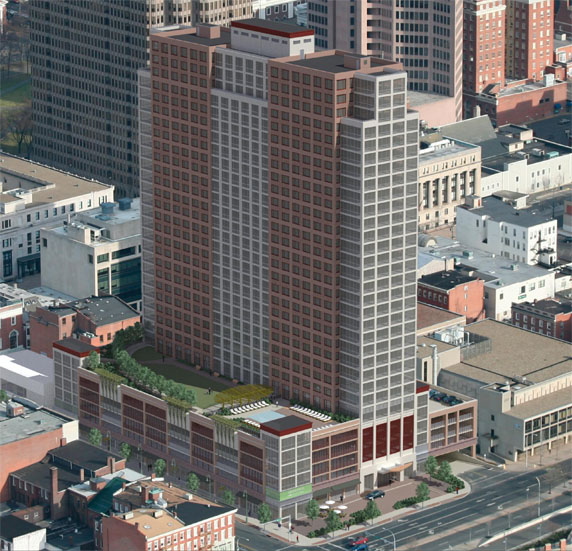 Overall Project Goals				
Longevity & Durability of Structure
Viable Alternative Solutions
Conscious, Sustainable Design Decisions
Maintain Architectural Floor Plans
Focus on Upper (26) Stories
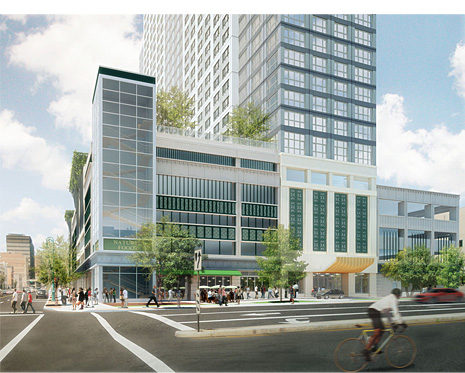 Structural  |  Sabrina Duk  |  T. Boothby
Depth  Study
Presentation Overview
Structural Design
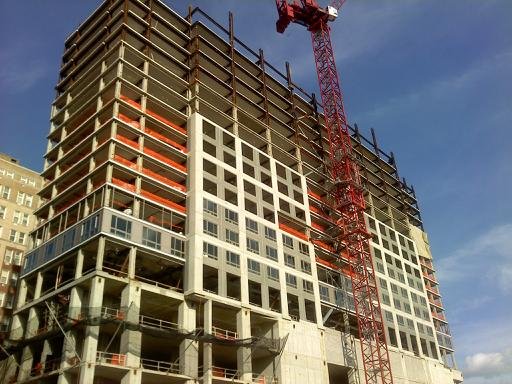 An Alternative Framing Solution	
Provide a Preliminary Design for the Gravity & Lateral Systems using a more Traditional Steel Framing System
Compare Existing & Proposed Systems to Determine the Ideal Solution
Structural Design Goals
Increase Strength & Rigidity with additional Structural Elements 
Minimize Floor Depth by Shortening Span Lengths
Decrease Overall Building Weight
Optimize Lateral System & Foundation
About 360 State Street
Thesis Objectives
Depth Study – Structural Design
		Alternative Framing System: Staggered Trusses to Traditional Steel Framing
Breadth Study – Building Envelop Design
Precast, Aluminum, & Glass Façade to All Glass Façade 
Breadth Study – Cost & Schedule Comparison
Viability of Proposed Framing Systems & Alternative Façade 
Conclusions
Acknowledgements
Structural  |  Sabrina Duk  |  T. Boothby
Existing Gravity System
Presentation Overview
About 360 State Street
Thesis Objectives
Depth Study – Structural Design
		Alternative Framing System: Staggered Trusses to Traditional Steel Framing
Breadth Study – Building Envelop Design
Precast, Aluminum, & Glass Façade to All Glass Façade 
Breadth Study – Cost & Schedule Comparison
Viability of Proposed Framing Systems & Alternative Façade 
Conclusions
Acknowledgements
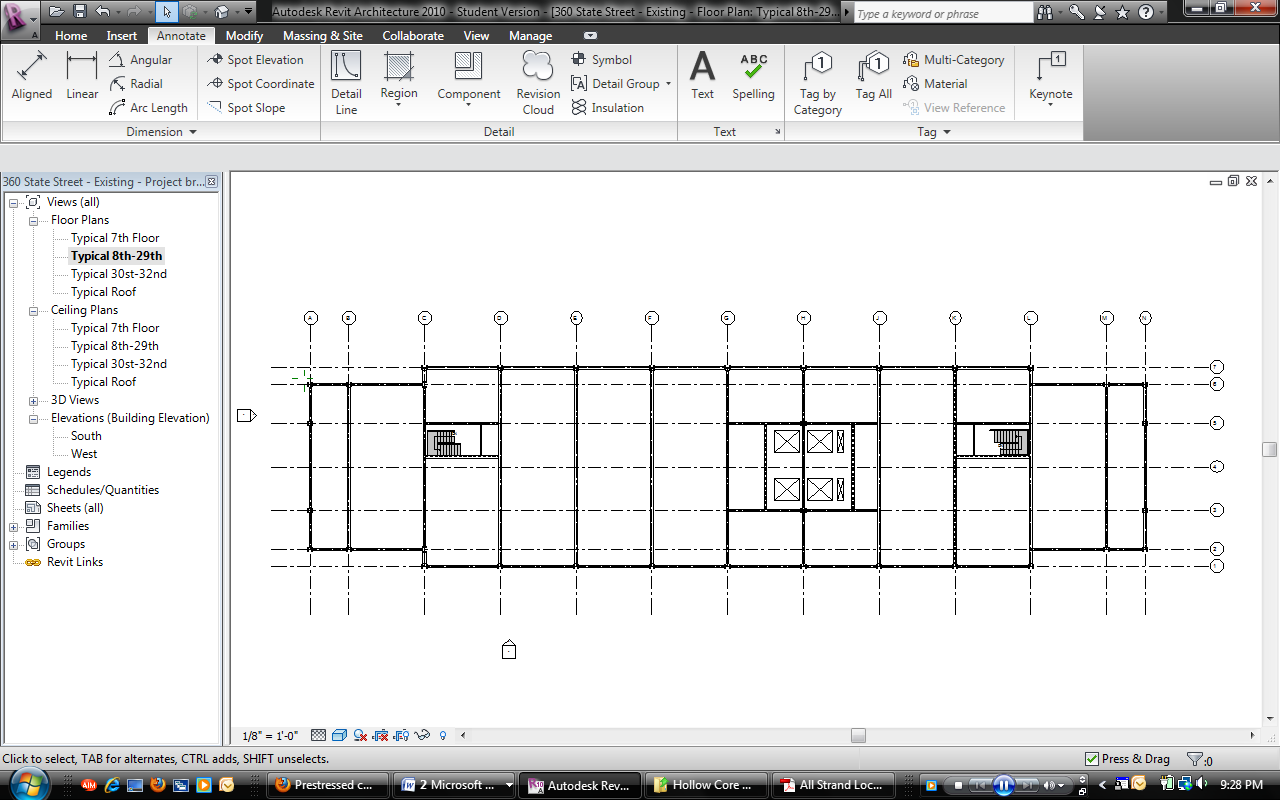 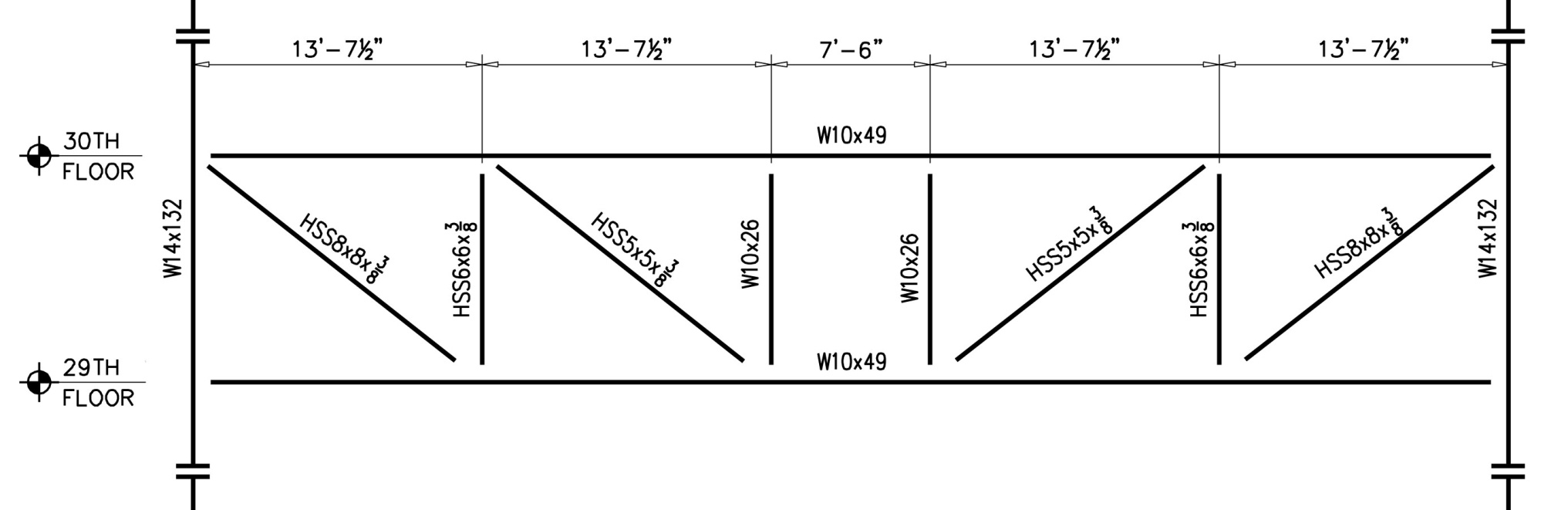 Typical Residential Floor Plan
(9) Staggered Steel Truss Frames @ 23’ – 8” o.c.
W12x53 Spandrel Beams + Floor Opening Framing
8” Hollow Core Plank Floor System w/ Topping
Typical Truss Framing
Exterior Columns: W14x120 thru W14x505 – Splices also Staggered
Typical W10x Top & Bottom Chords -  HSS Diagonals
Vierendeel Panel for Corridor Opening
Structural  |  Sabrina Duk  |  T. Boothby
Existing Lateral System
Presentation Overview
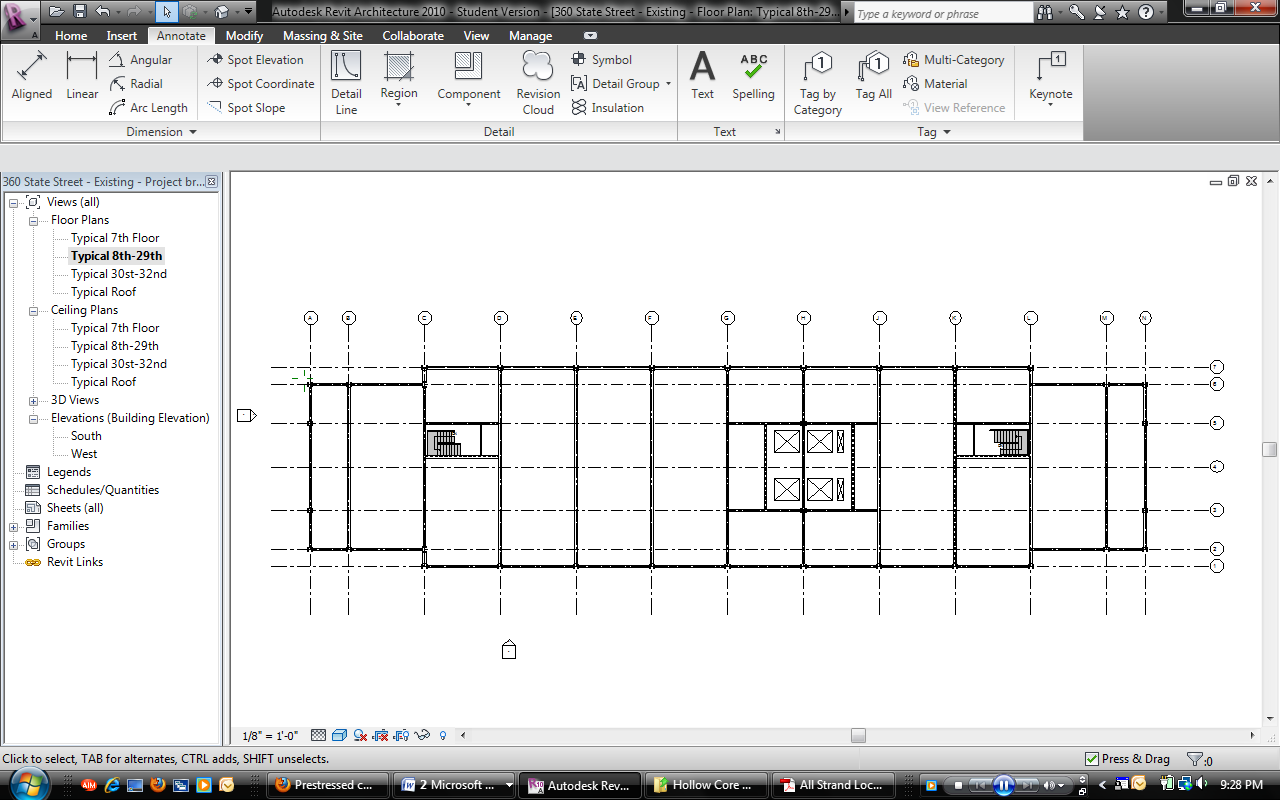 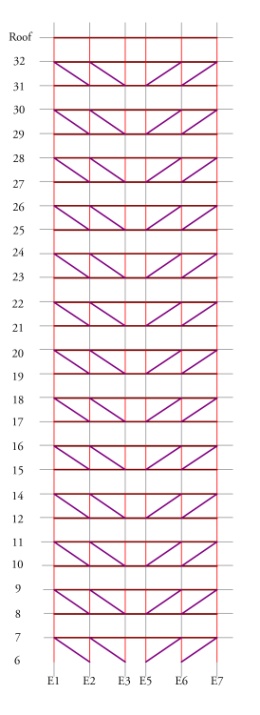 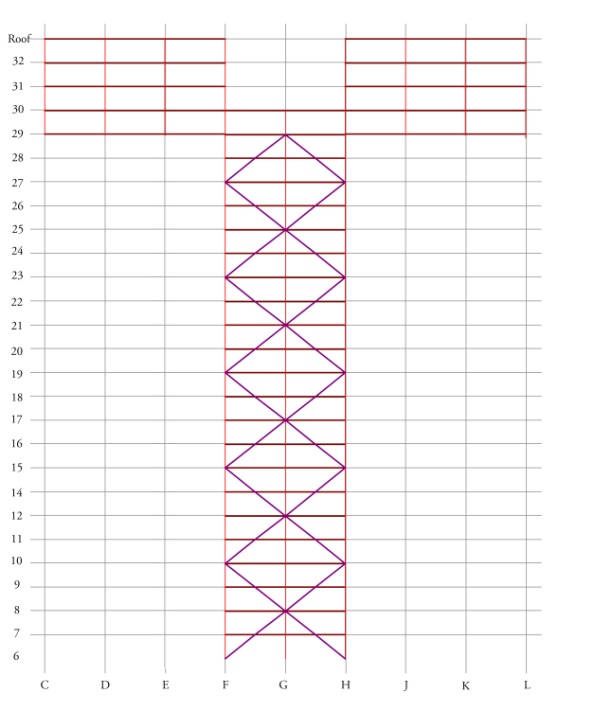 About 360 State Street
Thesis Objectives
Depth Study – Structural Design
		Alternative Framing System: Staggered Trusses to Traditional Steel Framing
Breadth Study – Building Envelop Design
Precast, Aluminum, & Glass Façade to All Glass Façade 
Breadth Study – Cost & Schedule Comparison
Viability of Proposed Framing Systems & Alternative Façade 
Conclusions
Acknowledgements
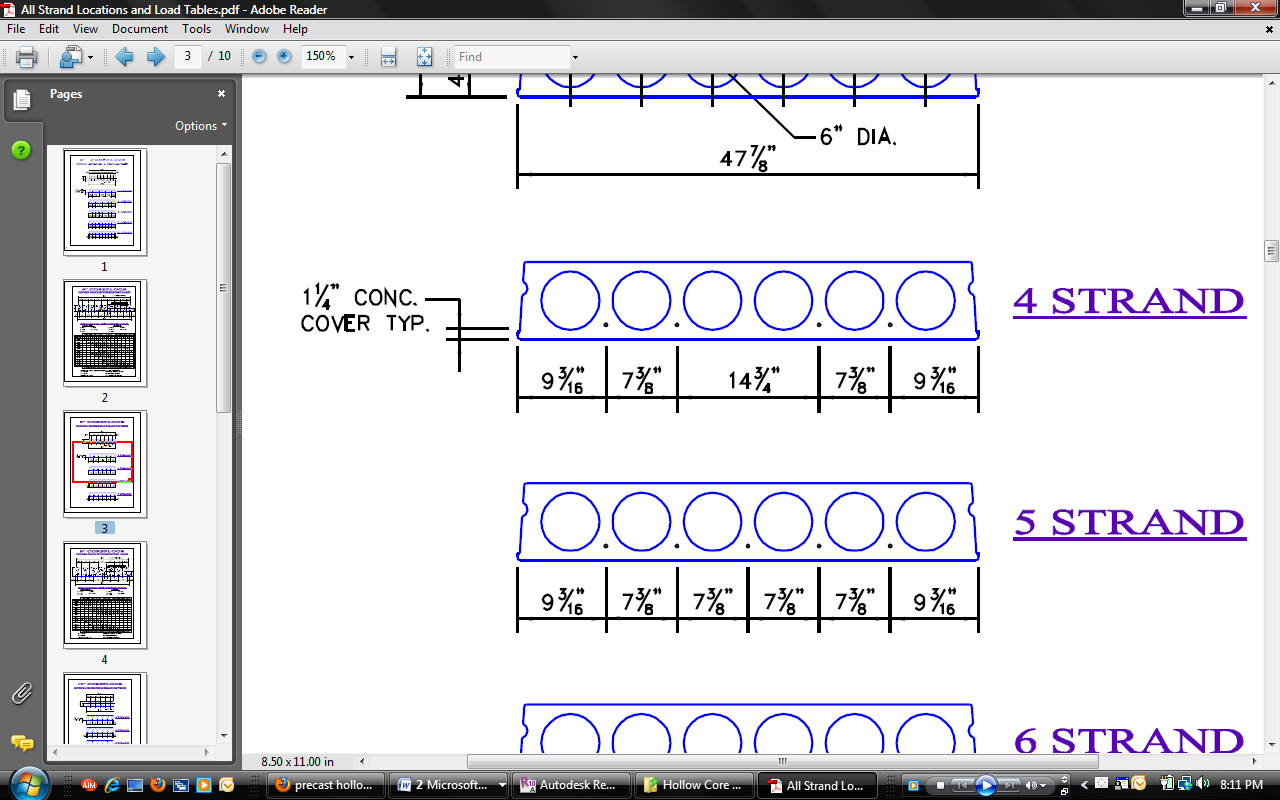 (9) Staggered Steel Truss Frames @ 23’ – 8” o.c.
(2) X – brace Frames w/ 5 –Story Moment Frame (120 Connections)
8” Hollow Core Plank as Rigid Diaphragm
Center of Mass is Slightly off from Center of Rigidity
Structural  |  Sabrina Duk  |  T. Boothby
Existing Framing Systems
Presentation Overview
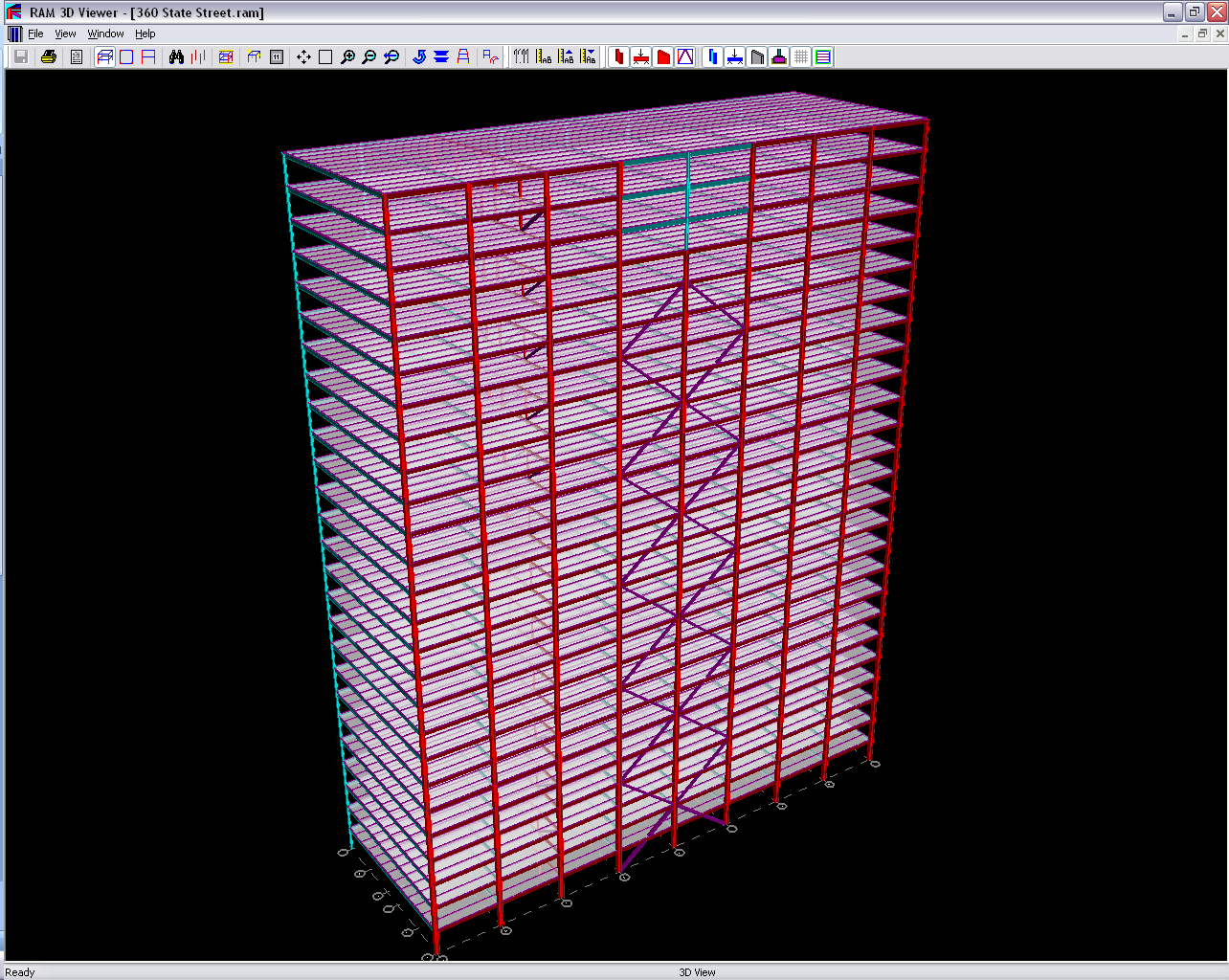 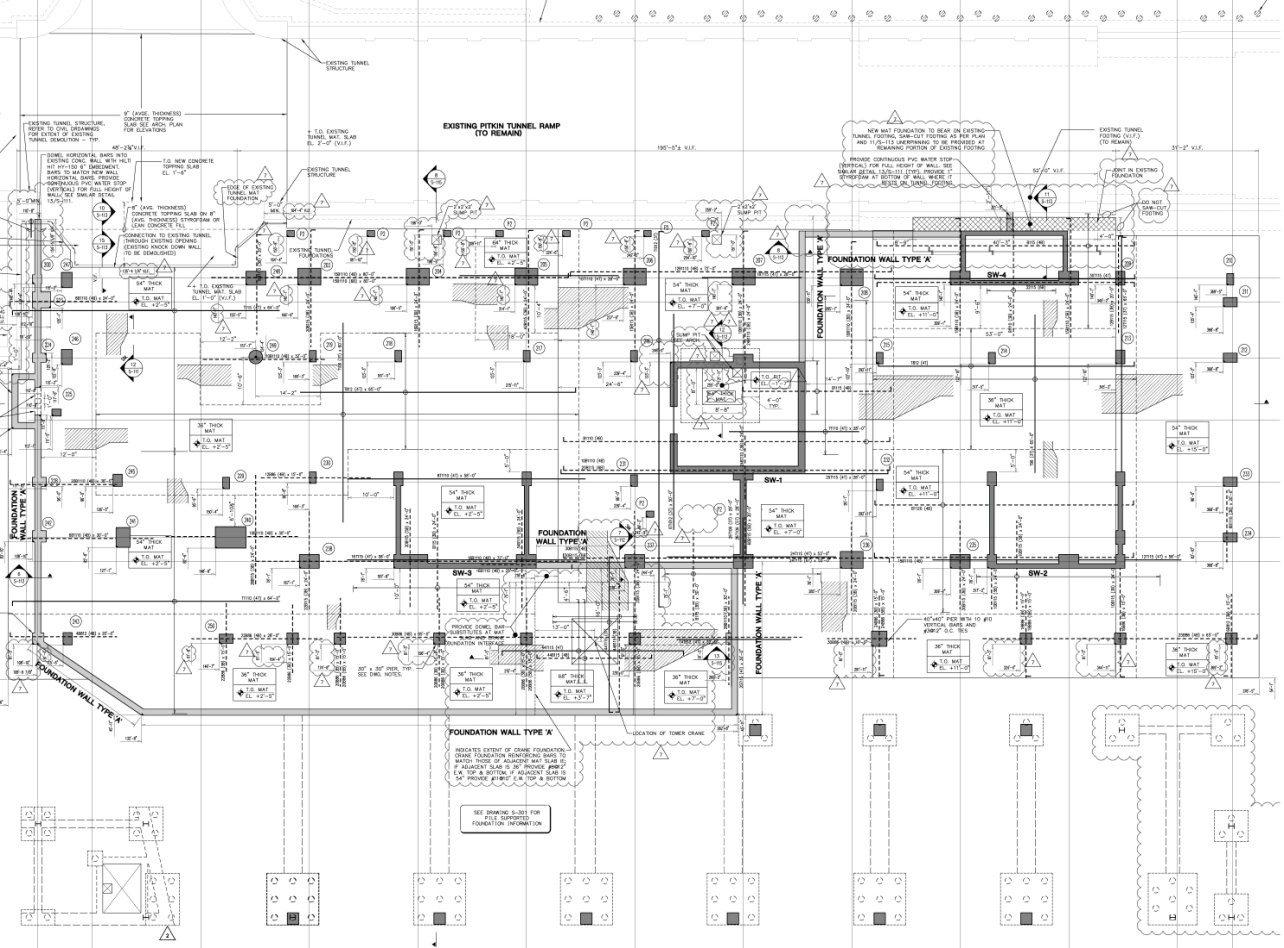 About 360 State Street
Thesis Objectives
Depth Study – Structural Design
		Alternative Framing System: Staggered Trusses to Traditional Steel Framing
Breadth Study – Building Envelop Design
Precast, Aluminum, & Glass Façade to All Glass Façade 
Breadth Study – Cost & Schedule Comparison
Viability of Proposed Framing Systems & Alternative Façade 
Conclusions
Acknowledgements
36” to 68” Mat Slab Foundation w/ 8,000 psi Concrete
4.5 TSF Bearing Capacity 
Bear onto Concrete Columns
Gravity Loads 2.81 TSF Bearing
Overall Building Weight: 90, 757 kips
3244 Structural Members
Structural  |  Sabrina Duk  |  T. Boothby
Design   Considerations
Presentation Overview
Foundation ColumnsLocations for Bearing
GeometryResidential Tower 62’ x 260’
	Steel Column Orientation
About 360 State Street
Thesis Objectives
Depth Study – Structural Design
		Alternative Framing System: Staggered Trusses to Traditional Steel Framing
Breadth Study – Building Envelop Design
Precast, Aluminum, & Glass Façade to All Glass Façade 
Breadth Study – Cost & Schedule Comparison
Viability of Proposed Framing Systems & Alternative Façade 
Conclusions
Acknowledgements
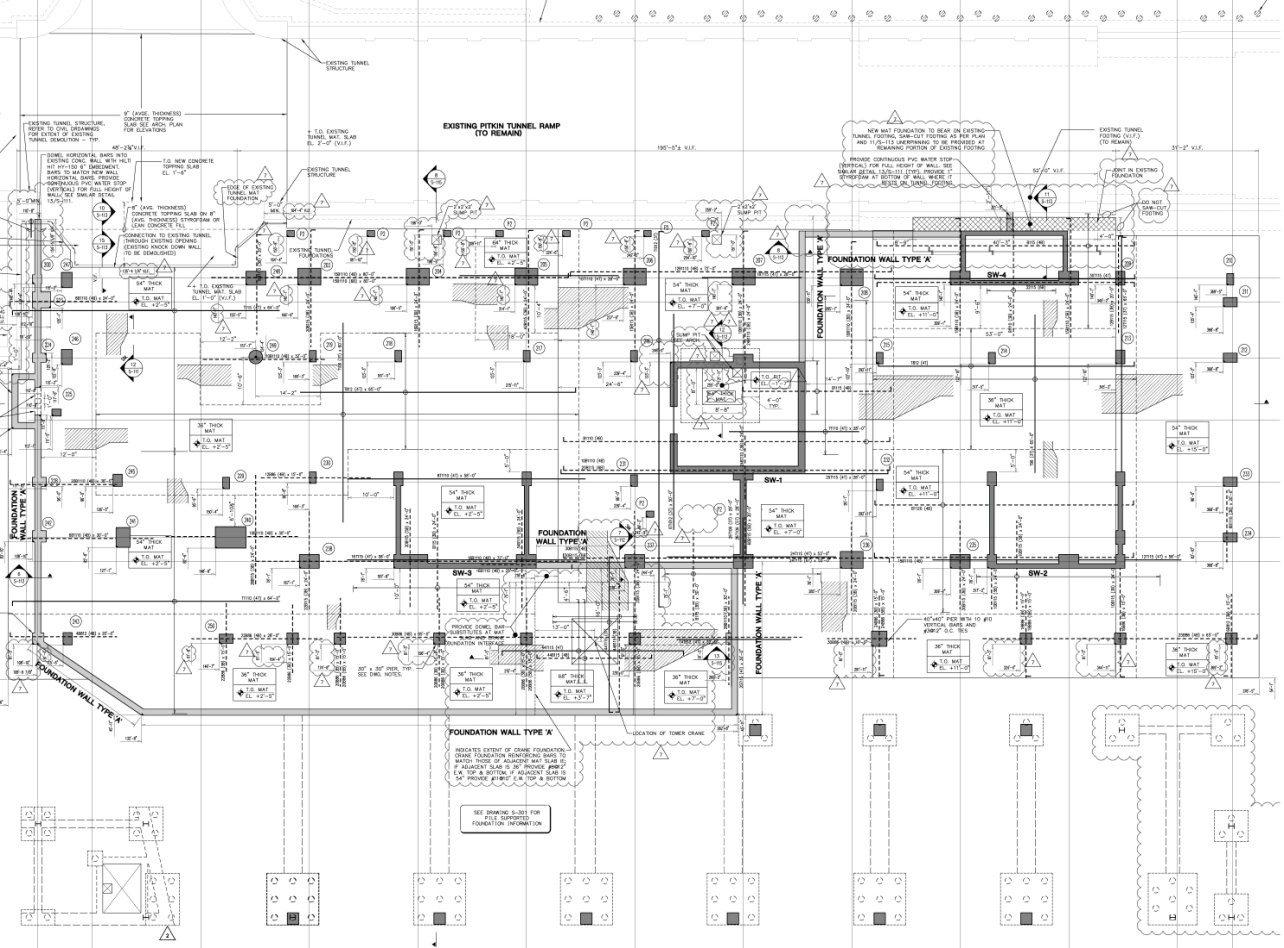 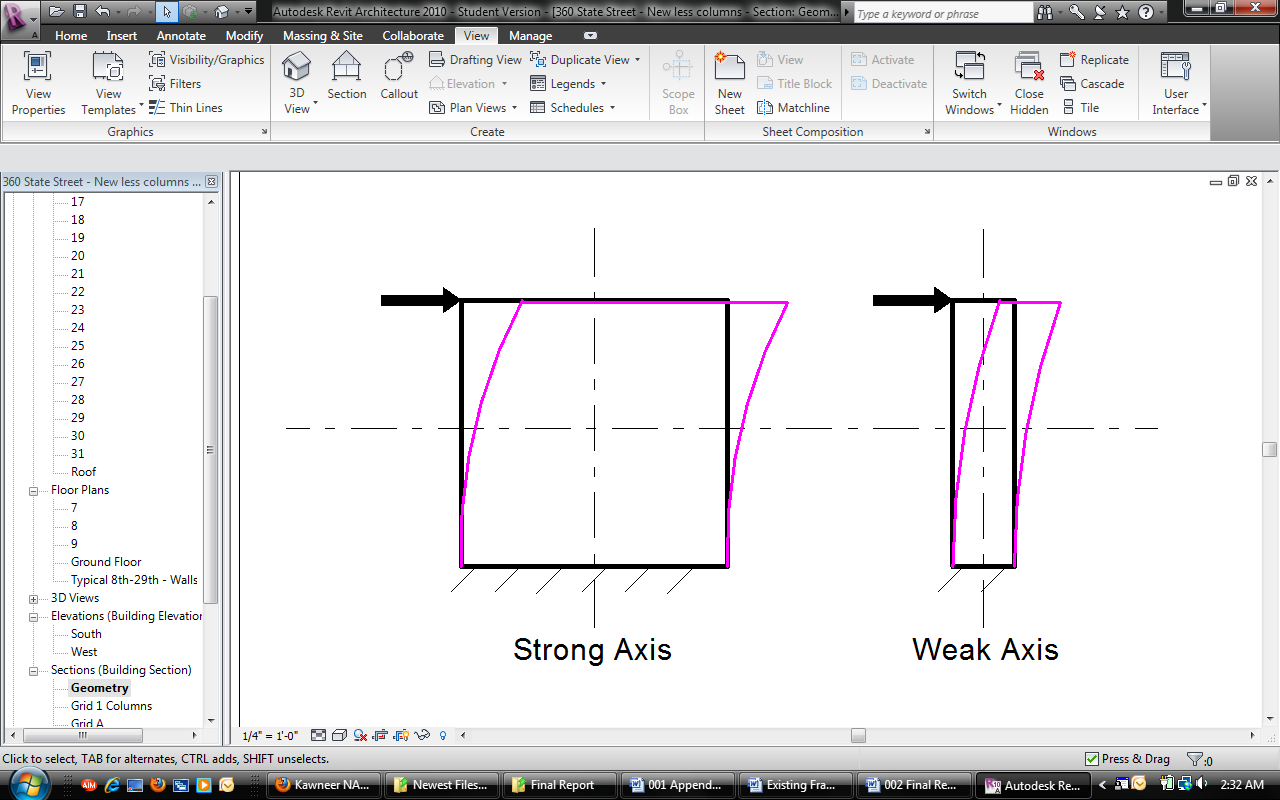 Structural  |  Sabrina Duk  |  T. Boothby
Design   Considerations
Presentation Overview
Gridlines
Façade Placement on East/West Face
Interior Wall Locations
Window Obstructions
Interference w/ Façade Aesthetic 

Note:
Only Changing Framing
Maintaining HCP Floor System
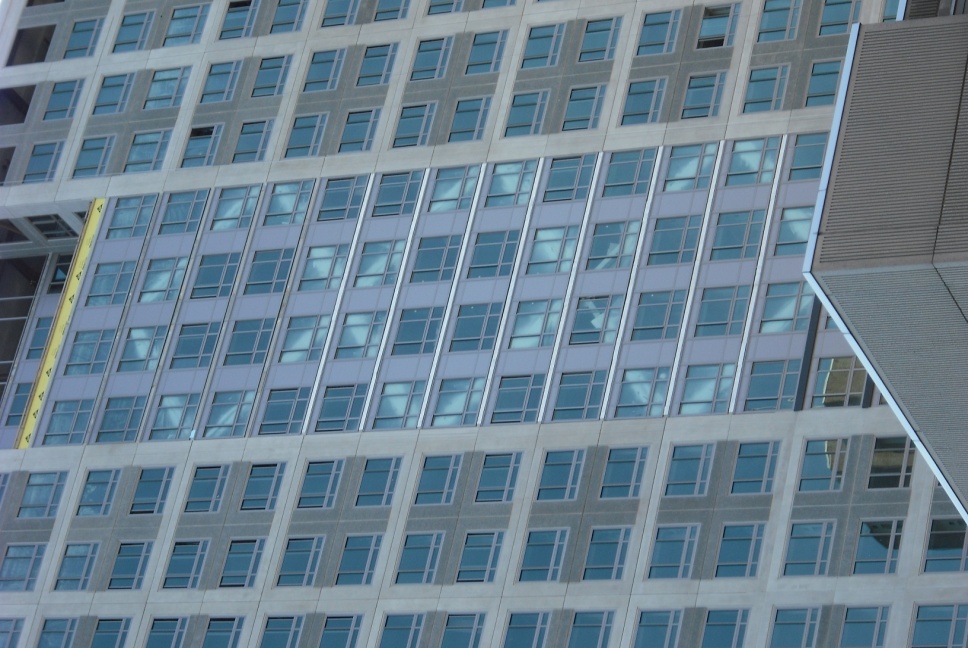 About 360 State Street
Thesis Objectives
Depth Study – Structural Design
		Alternative Framing System: Staggered Trusses to Traditional Steel Framing
Breadth Study – Building Envelop Design
Precast, Aluminum, & Glass Façade to All Glass Façade 
Breadth Study – Cost & Schedule Comparison
Viability of Proposed Framing Systems & Alternative Façade 
Conclusions
Acknowledgements
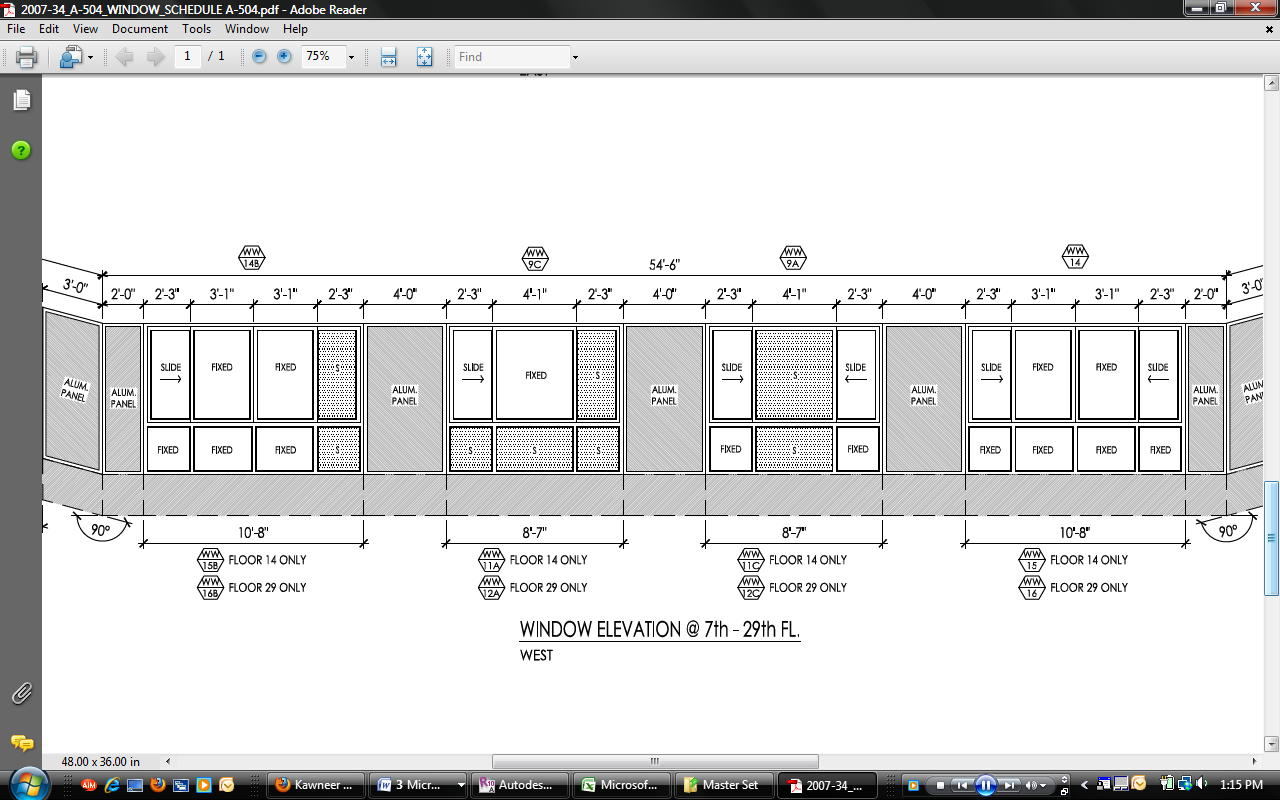 Structural  |  Sabrina Duk  |  T. Boothby
Proposed Gravity System
Presentation Overview
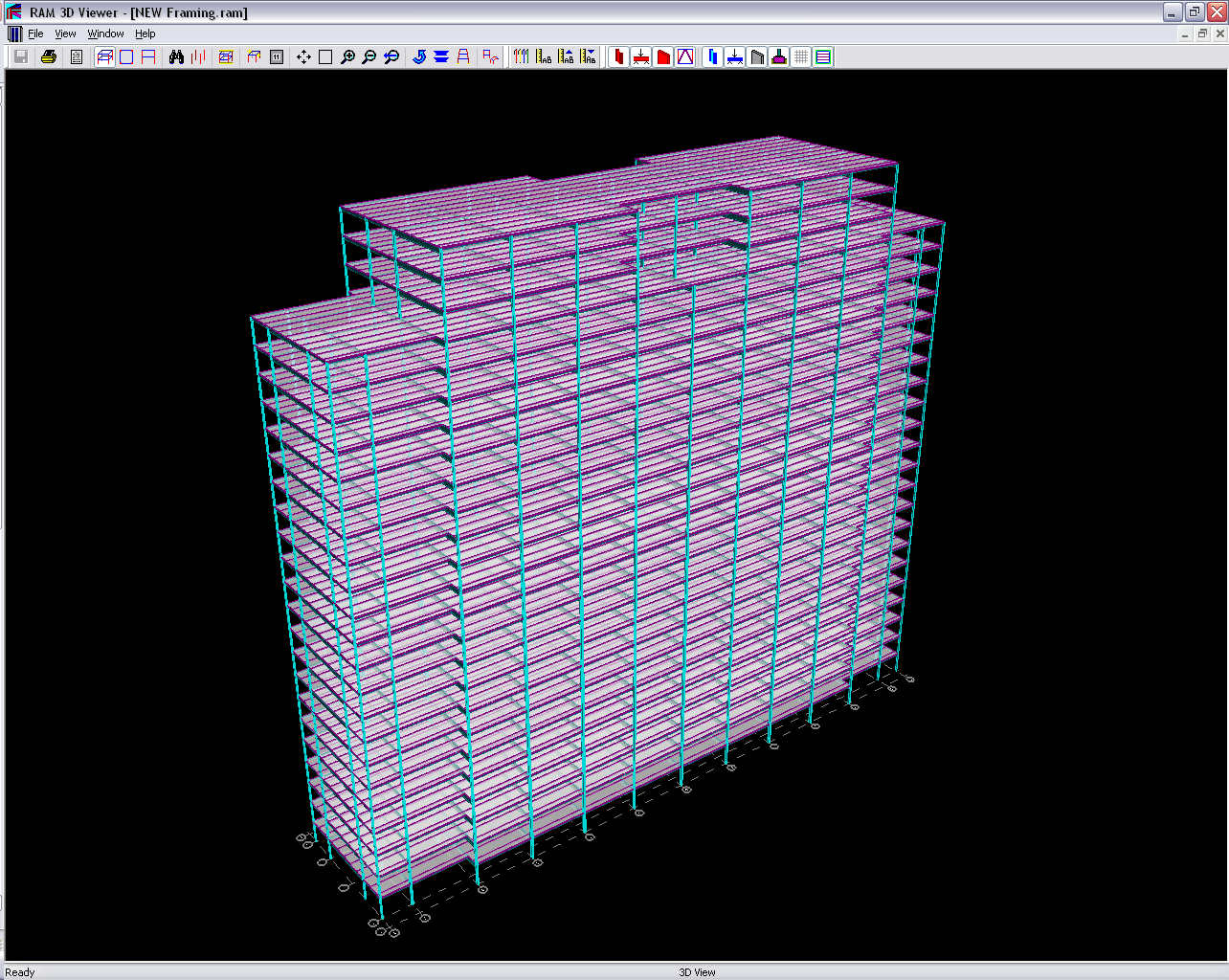 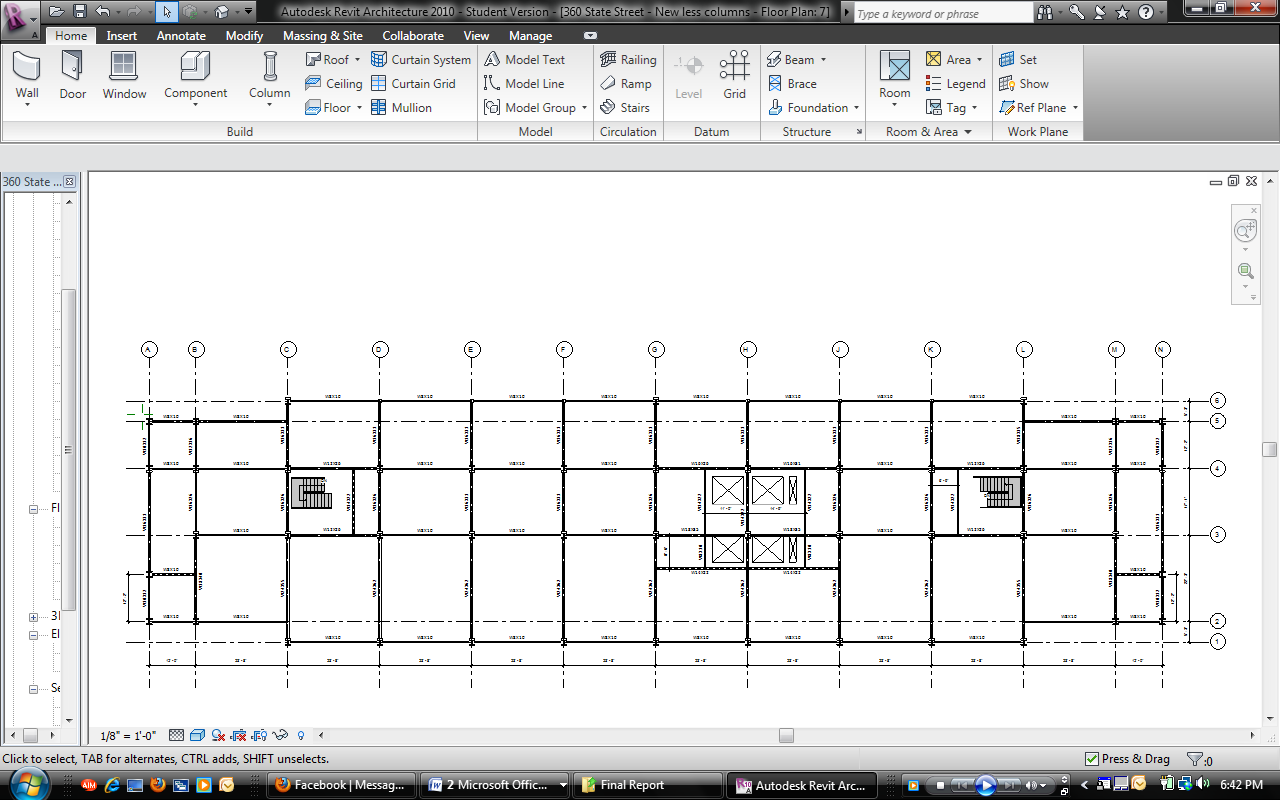 About 360 State Street
Thesis Objectives
Depth Study – Structural Design
		Alternative Framing System: Staggered Trusses to Traditional Steel Framing
Breadth Study – Building Envelop Design
Precast, Aluminum, & Glass Façade to All Glass Façade 
Breadth Study – Cost & Schedule Comparison
Viability of Proposed Framing Systems & Alternative Façade 
Conclusions
Acknowledgements
Typical Residential Floor Plan
(4) Rows of Columns – W10x33 thru W10x68
Maintained 23’ – 8” Spacing due to Apartment Units 
Beams – W8x10 thru W24x55 Deflections: l/360  1.0”
Structural  |  Sabrina Duk  |  T. Boothby
Proposed Lateral System
Presentation Overview
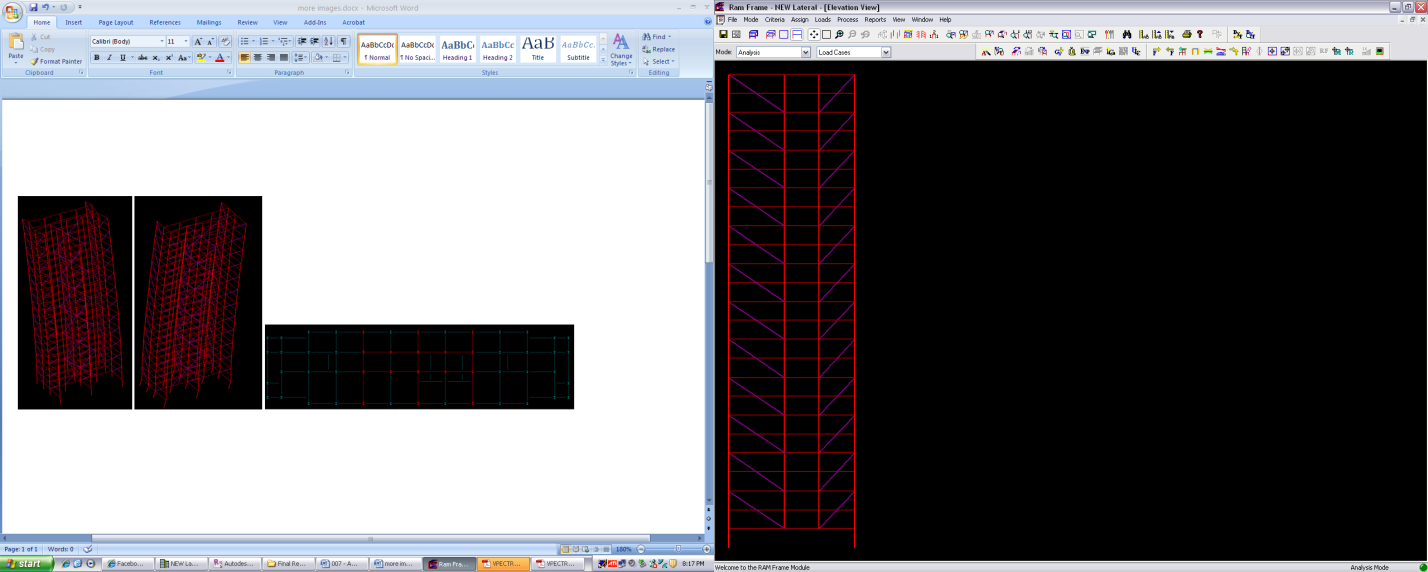 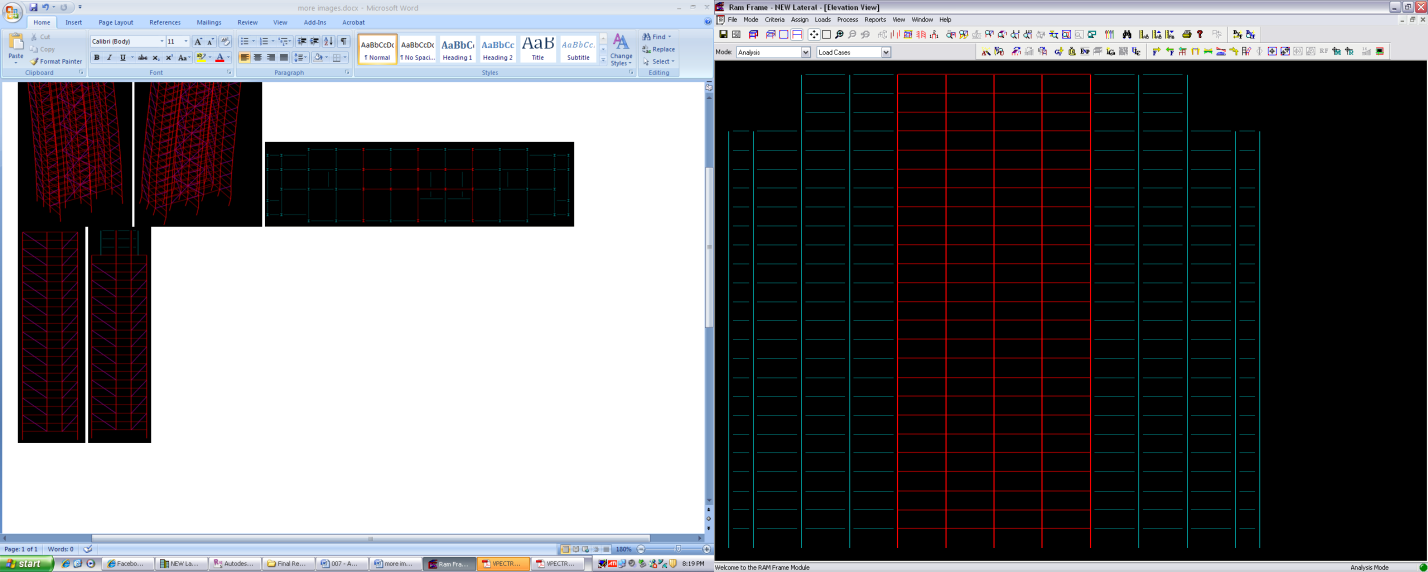 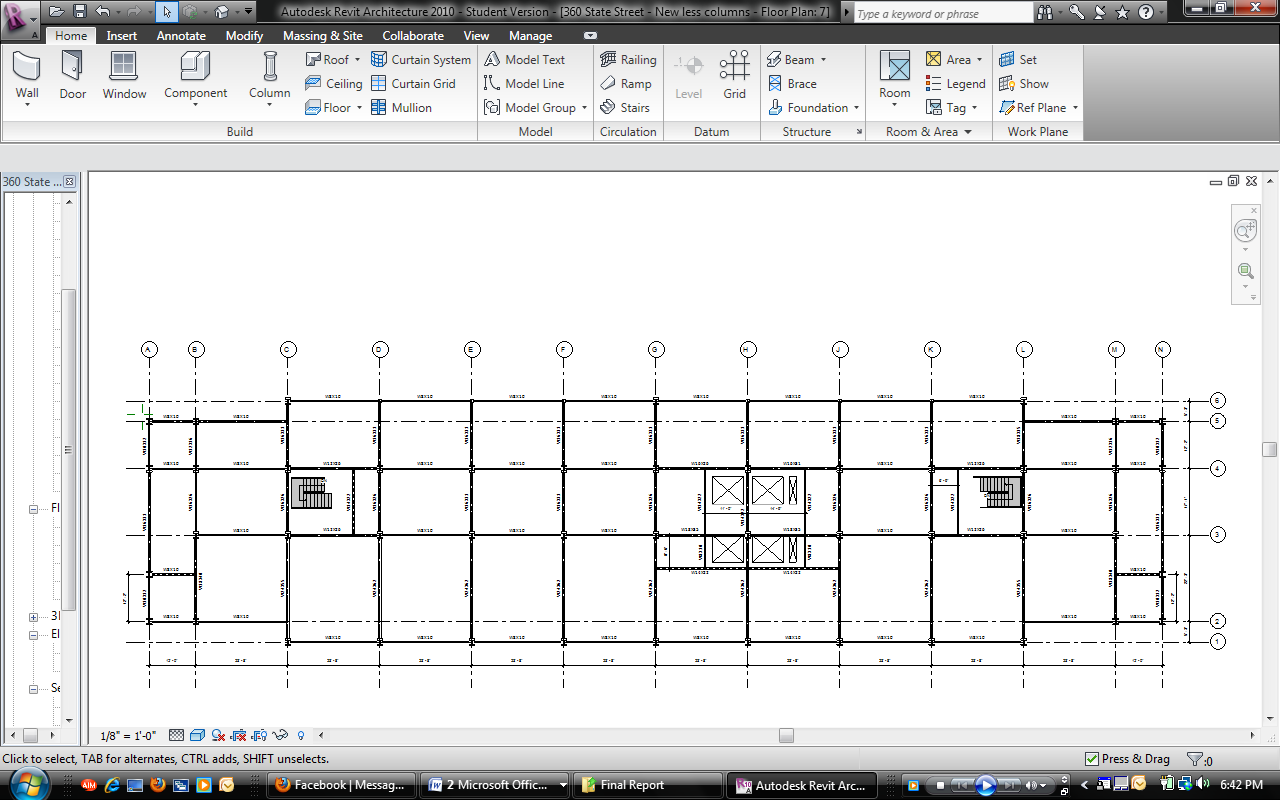 About 360 State Street
Thesis Objectives
Depth Study – Structural Design
		Alternative Framing System: Staggered Trusses to Traditional Steel Framing
Breadth Study – Building Envelop Design
Precast, Aluminum, & Glass Façade to All Glass Façade 
Breadth Study – Cost & Schedule Comparison
Viability of Proposed Framing Systems & Alternative Façade 
Conclusions
Acknowledgements
Typical Residential Floor Plan
Critical Column – W14x43 thru W14x176
(3) Frames w/ Diagonal Braces – HSS10x10 & HSS8x8
Moment Frame – W16x31 Beams, 192 Connections
(1) X – Brace Frame – HSS14x14 & HSS10x10
Structural  |  Sabrina Duk  |  T. Boothby
Proposed Lateral System
Presentation Overview
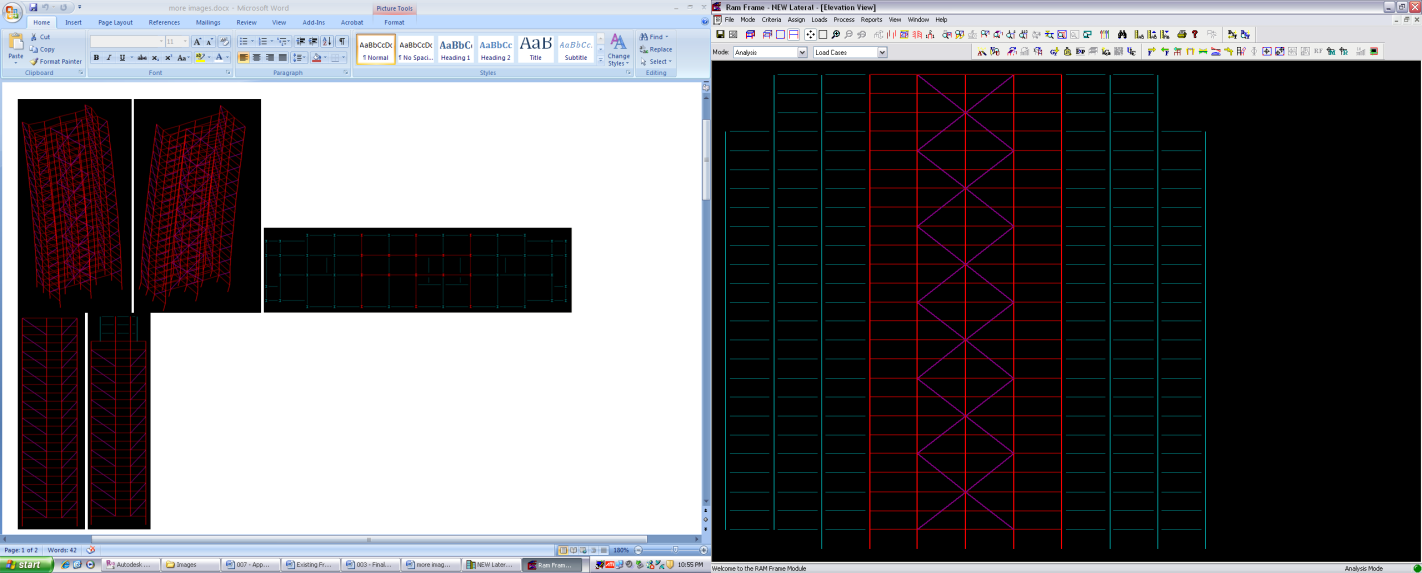 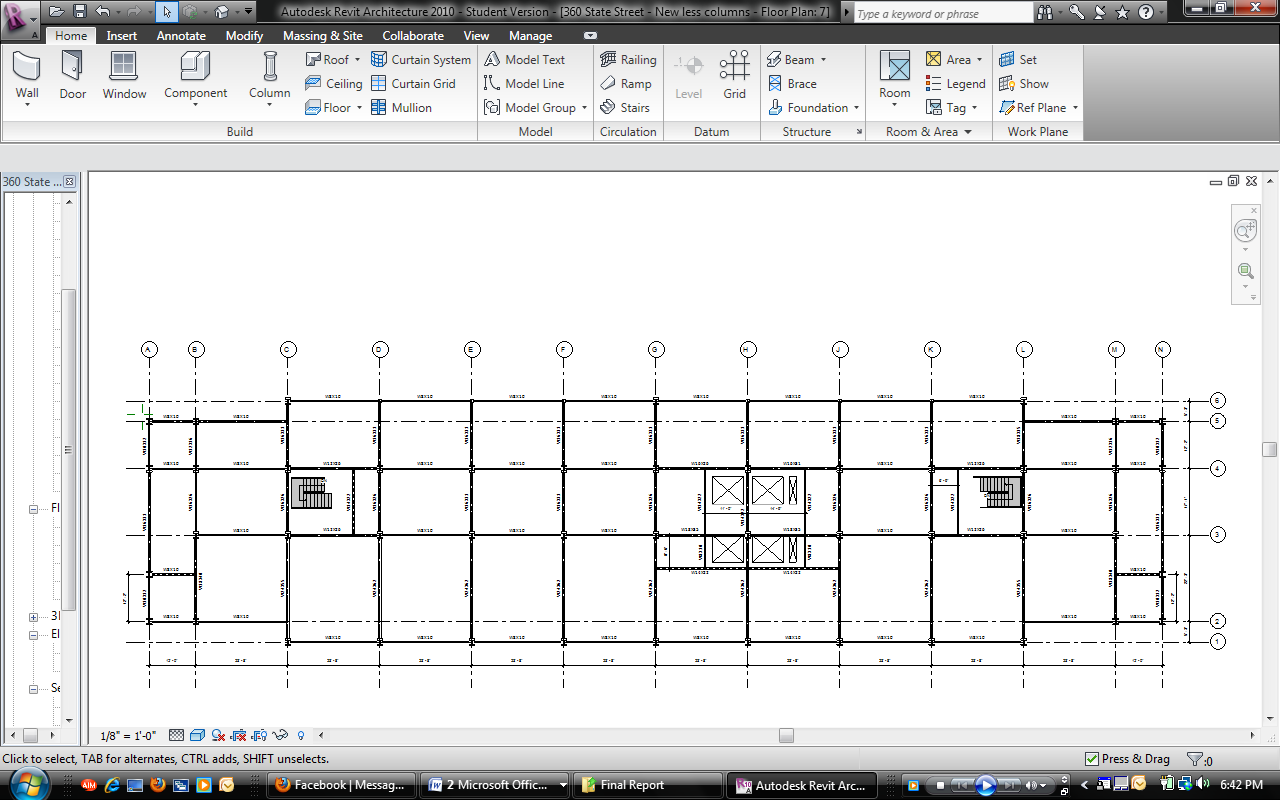 About 360 State Street
Thesis Objectives
Depth Study – Structural Design
		Alternative Framing System: Staggered Trusses to Traditional Steel Framing
Breadth Study – Building Envelop Design
Precast, Aluminum, & Glass Façade to All Glass Façade 
Breadth Study – Cost & Schedule Comparison
Viability of Proposed Framing Systems & Alternative Façade 
Conclusions
Acknowledgements
Typical Residential Floor Plan
Critical Column – W14x43 thru W14x176
(3) Frames w/ Diagonal Braces – HSS10x10 & HSS8x8
Moment Frame – W16x31 Beams, 192 Connections
(1) X – Brace Frame – HSS14x14 & HSS10x10
Structural  |  Sabrina Duk  |  T. Boothby
Proposed Framing Systems
Presentation Overview
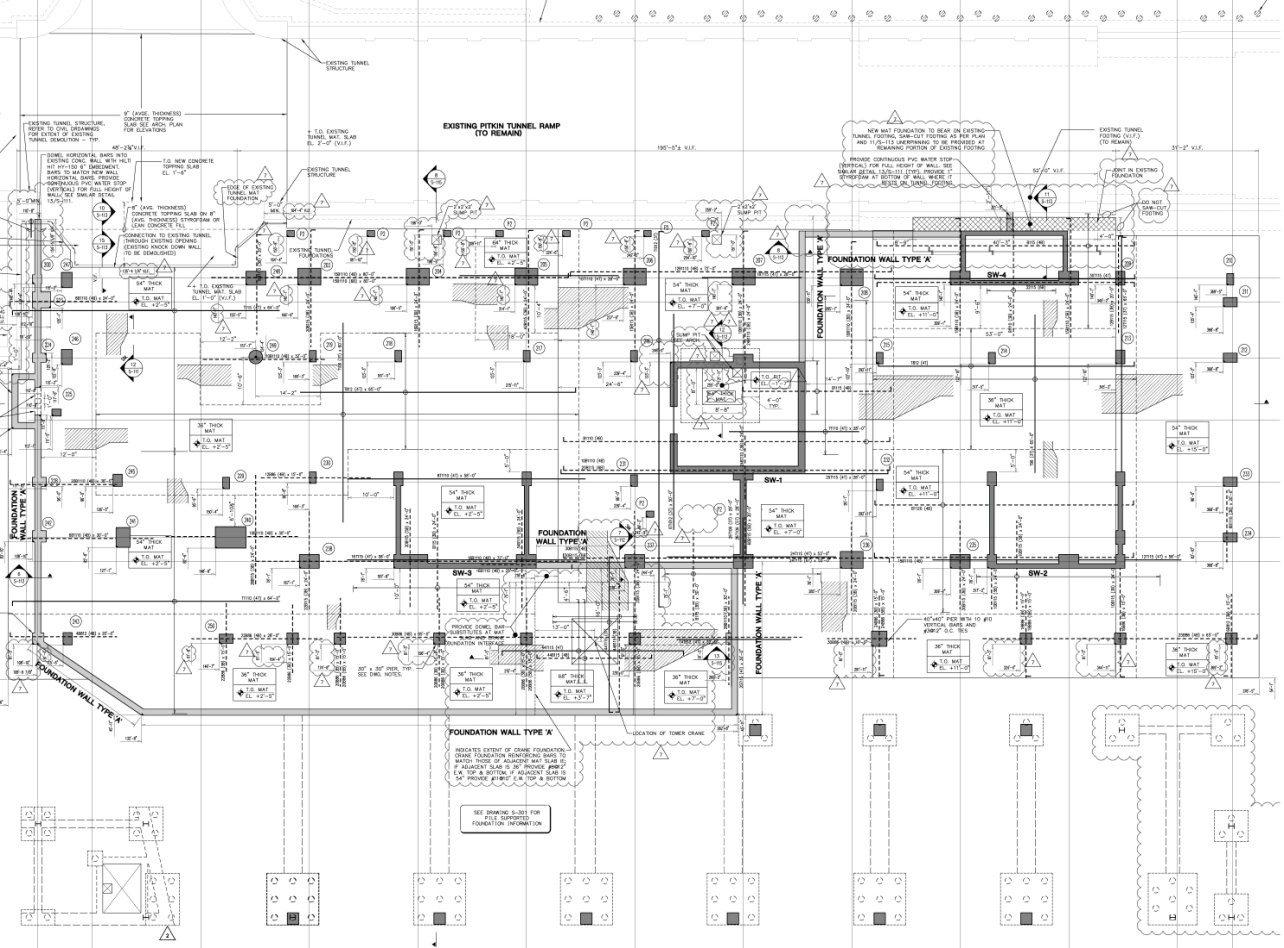 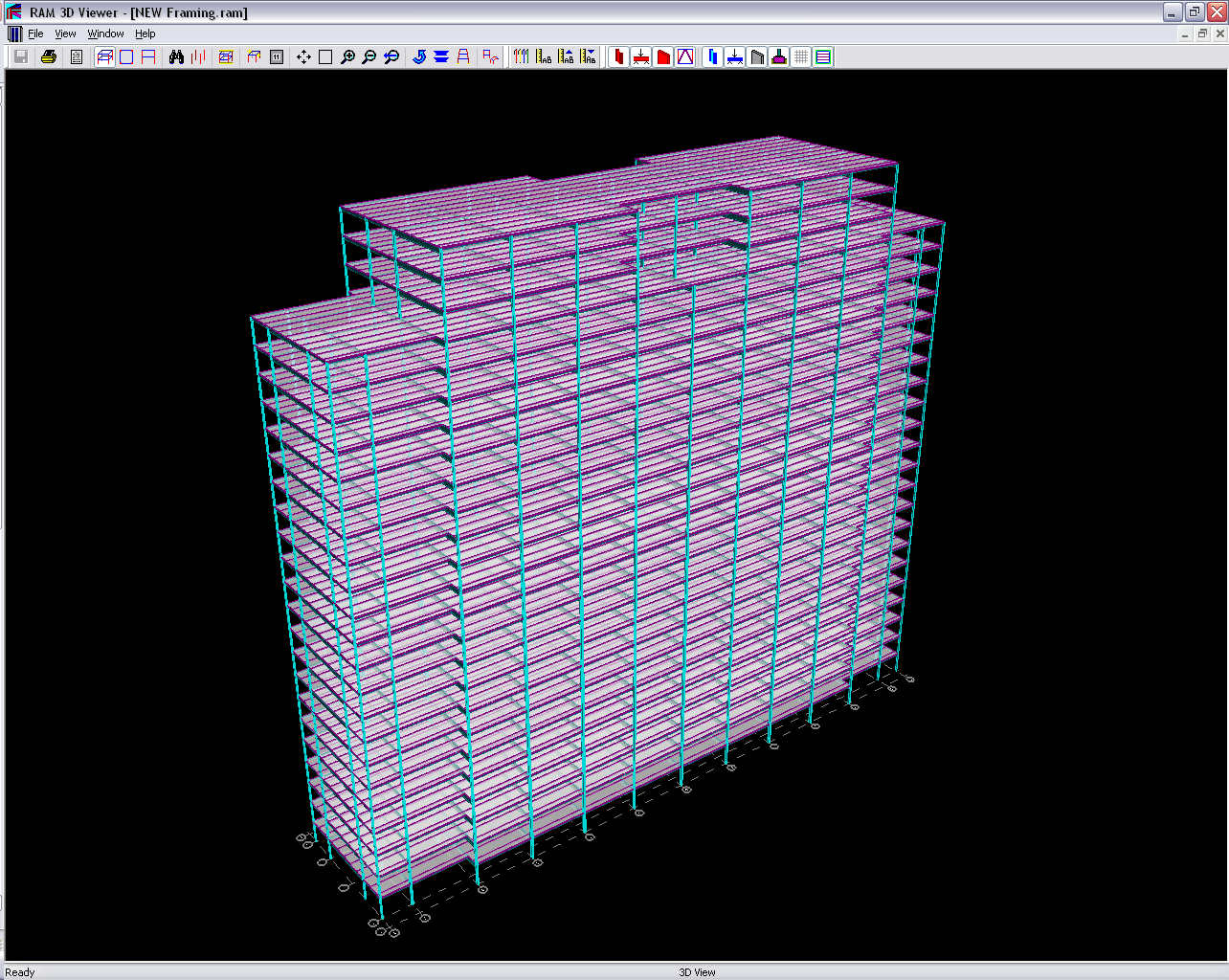 About 360 State Street
Thesis Objectives
Depth Study – Structural Design
		Alternative Framing System: Staggered Trusses to Traditional Steel Framing
Breadth Study – Building Envelop Design
Precast, Aluminum, & Glass Façade to All Glass Façade 
Breadth Study – Cost & Schedule Comparison
Viability of Proposed Framing Systems & Alternative Façade 
Conclusions
Acknowledgements
36” to 68” Mat Slab Foundation w/ 8,000 psi Concrete
4.5 TSF Bearing Capacity 
Bear onto Concrete Columns
Gravity Loads 2.80 TSF Bearing
Overall Building Weight: 90, 288 kips
3787Structural Members
Structural  |  Sabrina Duk  |  T. Boothby
Presentation Overview
Breadth   Study
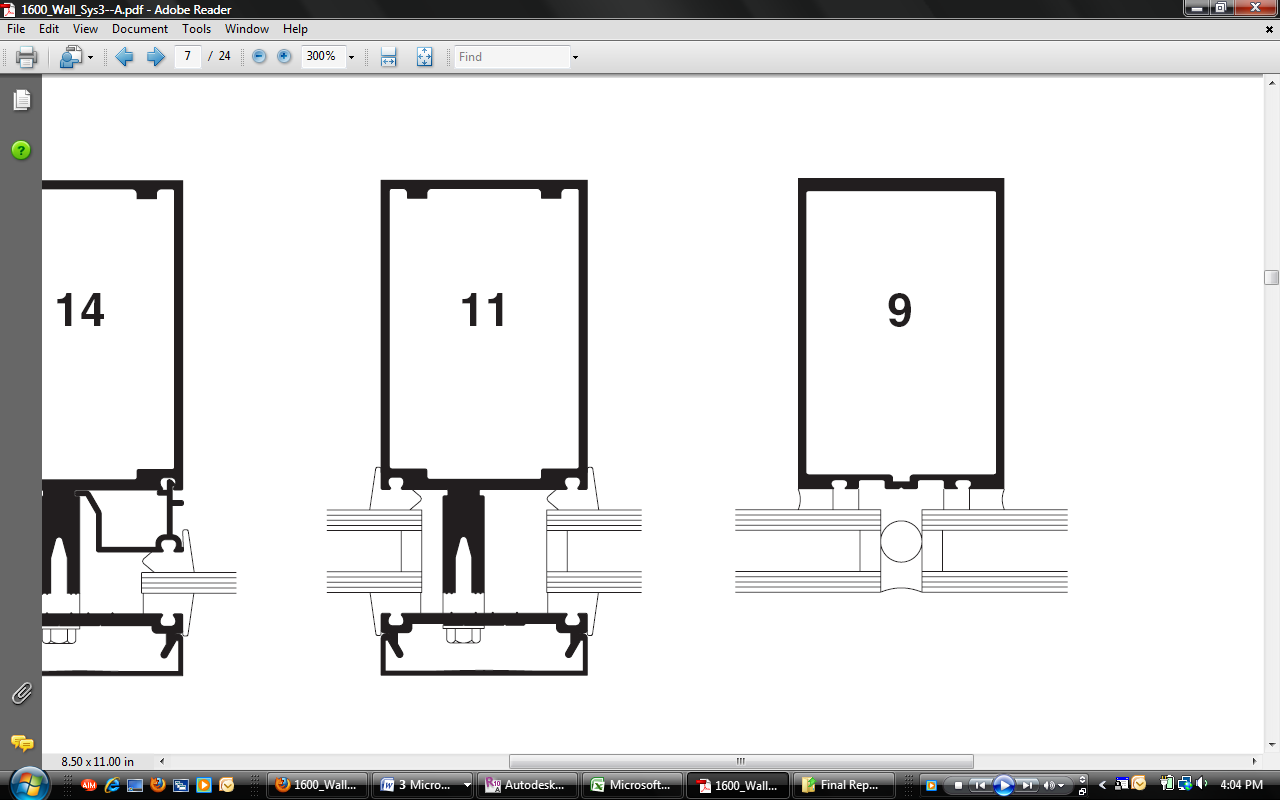 Proposed Façade 
1600 Wall System 3 from Kawneer
	Prefabricated Curtain Wall
	6” deep Aluminum Mullions w/ 
	IsoStrut Thermal Break
	1” Glass – Tempered  & Spandrel
Building Envelop Design
Provide Alternative Façade to Typical Glass & Masonry
Increase Efficient Thermal Performance

Existing Façade 
Precast Architectural Panels & AluminumPanels + Chicago Style Windows
	1” Tempered Glass, Low Emittance
About 360 State Street
Thesis Objectives
Depth Study – Structural Design
		Alternative Framing System: Staggered Trusses to Traditional Steel Framing
Breadth Study – Building Envelop Design
Precast, Aluminum, & Glass Façade to All Glass Façade 
Breadth Study – Cost & Schedule Comparison
Viability of Proposed Framing Systems & Alternative Façade 
Conclusions
Acknowledgements
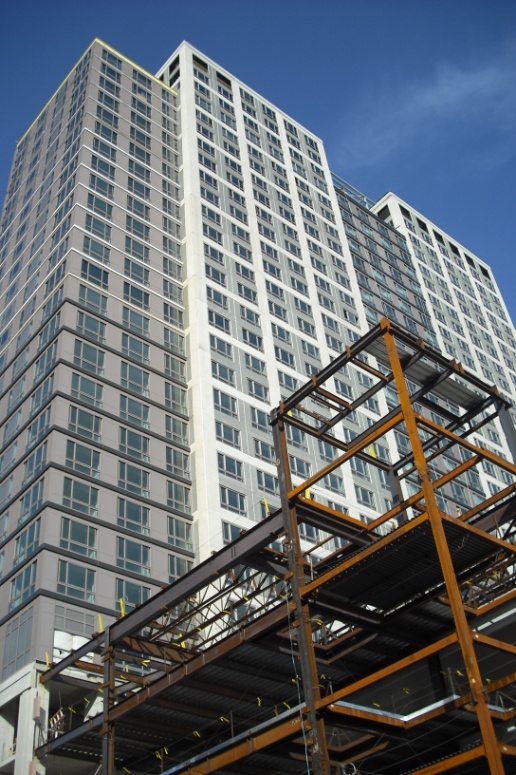 Structural  |  Sabrina Duk  |  T. Boothby
Presentation Overview
Breadth   Study
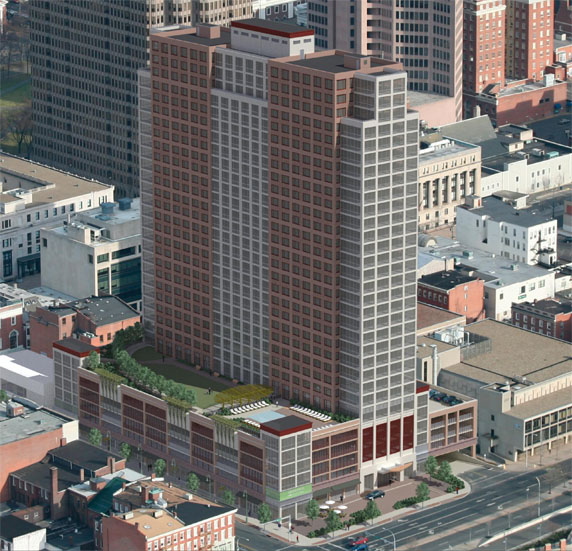 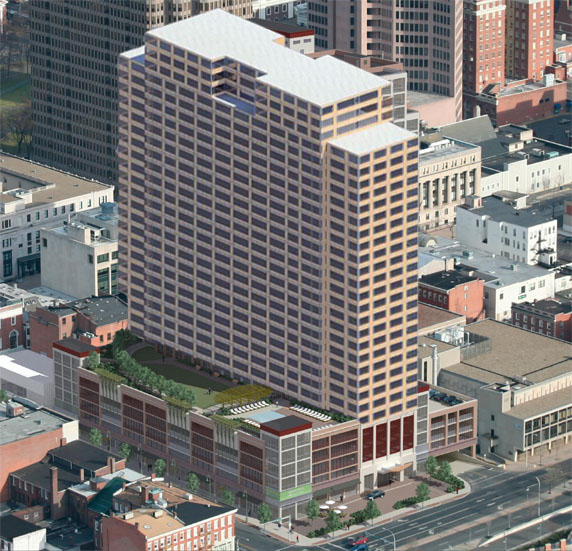 Building Envelop Design
Provide Alternative Façade to Typical Glass & Masonry
Increase Efficient Thermal Performance
About 360 State Street
Thesis Objectives
Depth Study – Structural Design
		Alternative Framing System: Staggered Trusses to Traditional Steel Framing
Breadth Study – Building Envelop Design
Precast, Aluminum, & Glass Façade to All Glass Façade 
Breadth Study – Cost & Schedule Comparison
Viability of Proposed Framing Systems & Alternative Façade 
Conclusions
Acknowledgements
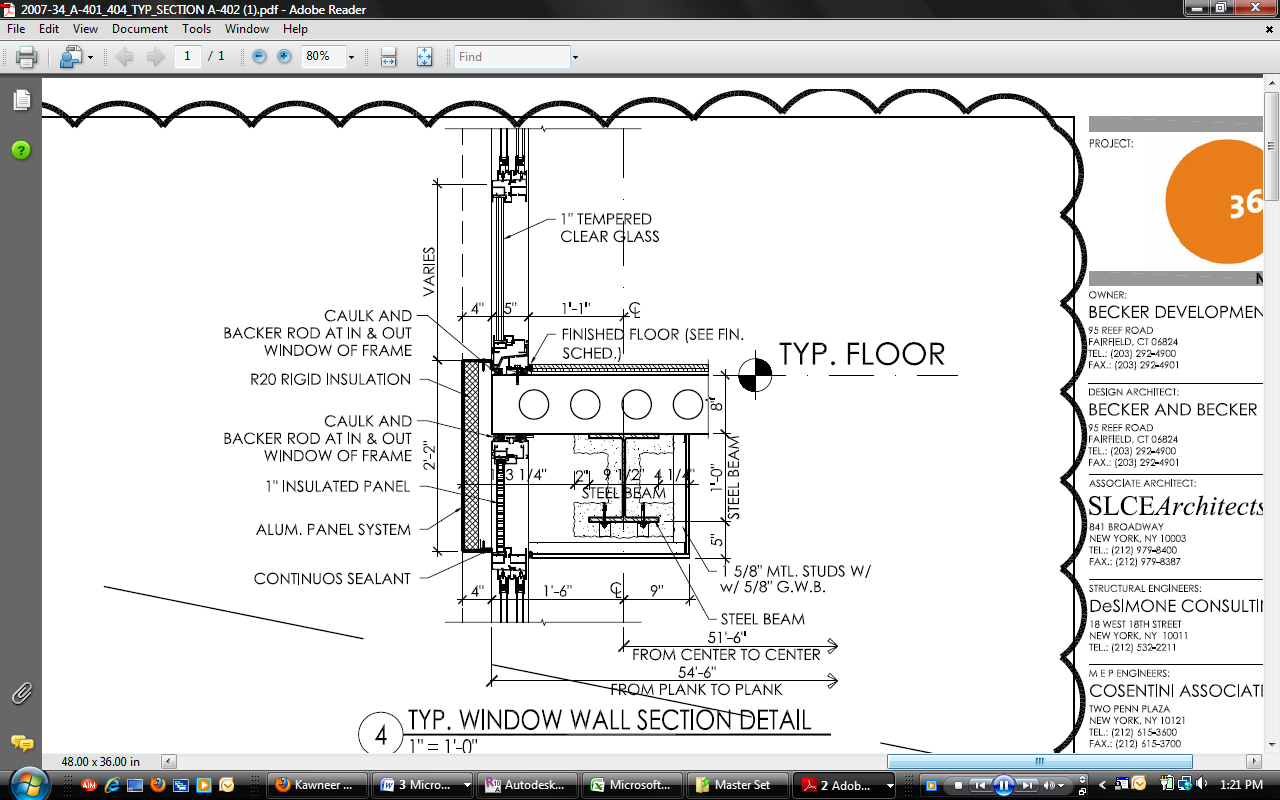 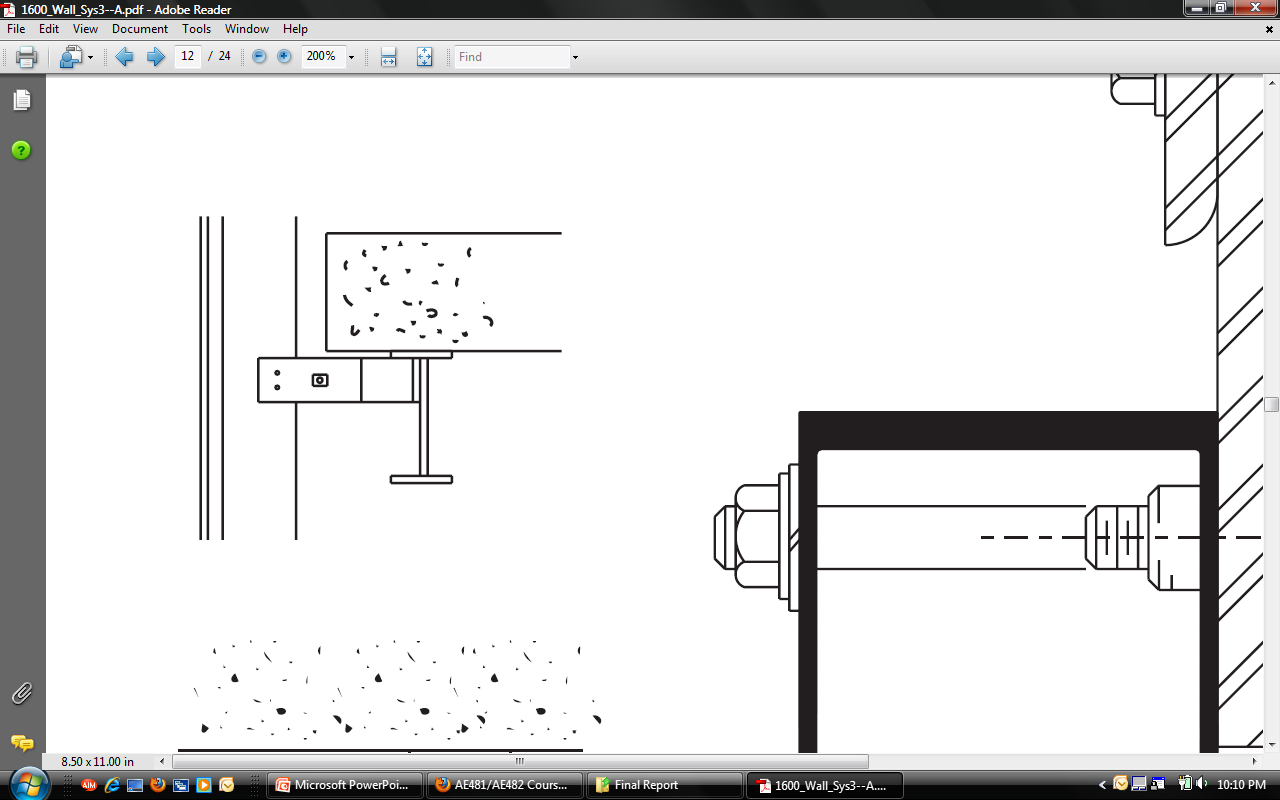 Existing
Proposed
Existing
Proposed
Structural  |  Sabrina Duk  |  T. Boothby
Presentation Overview
Breadth   Study
Cost & Schedule Comparison
Compare Existing & Proposed Systems
Determine Viability of Structural Design
About 360 State Street
Thesis Objectives
Depth Study – Structural Design
		Alternative Framing System: Staggered Trusses to Traditional Steel Framing
Breadth Study – Building Envelop Design
Precast, Aluminum, & Glass Façade to All Glass Façade 
Breadth Study – Cost & Schedule Comparison
Viability of Proposed Framing Systems & Alternative Façade 
Conclusions
Acknowledgements
Structural  |  Sabrina Duk  |  T. Boothby
Presentation Overview
Breadth   Study
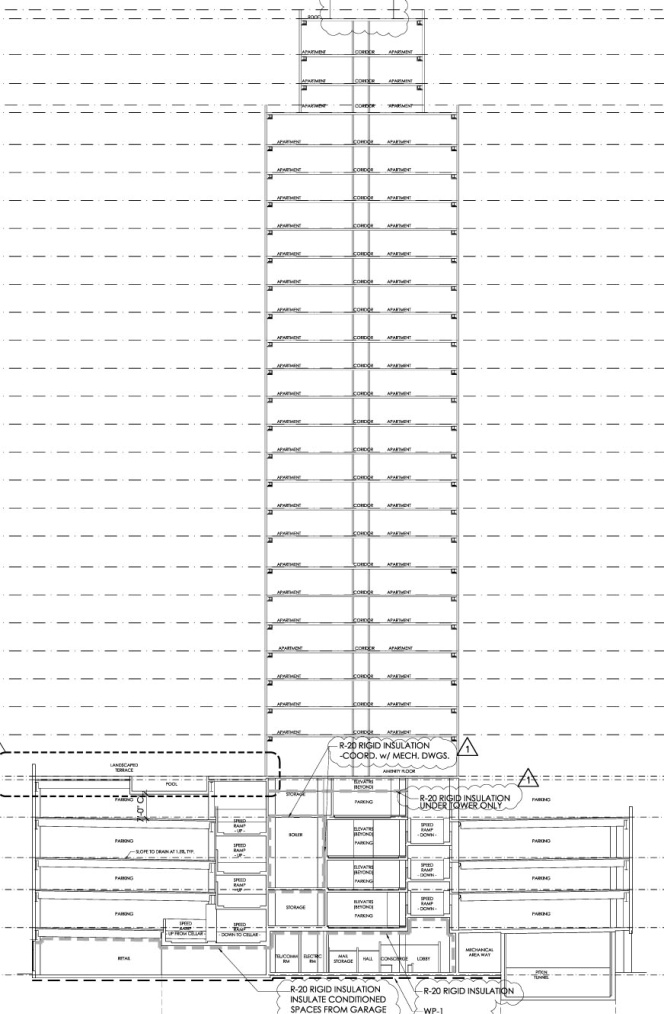 Phase 1
Cost & Schedule Comparison
About 360 State Street
Thesis Objectives
Depth Study – Structural Design
		Alternative Framing System: Staggered Trusses to Traditional Steel Framing
Breadth Study – Building Envelop Design
Precast, Aluminum, & Glass Façade to All Glass Façade 
Breadth Study – Cost & Schedule Comparison
Viability of Proposed Framing Systems & Alternative Façade 
Conclusions
Acknowledgements
Phase 2a
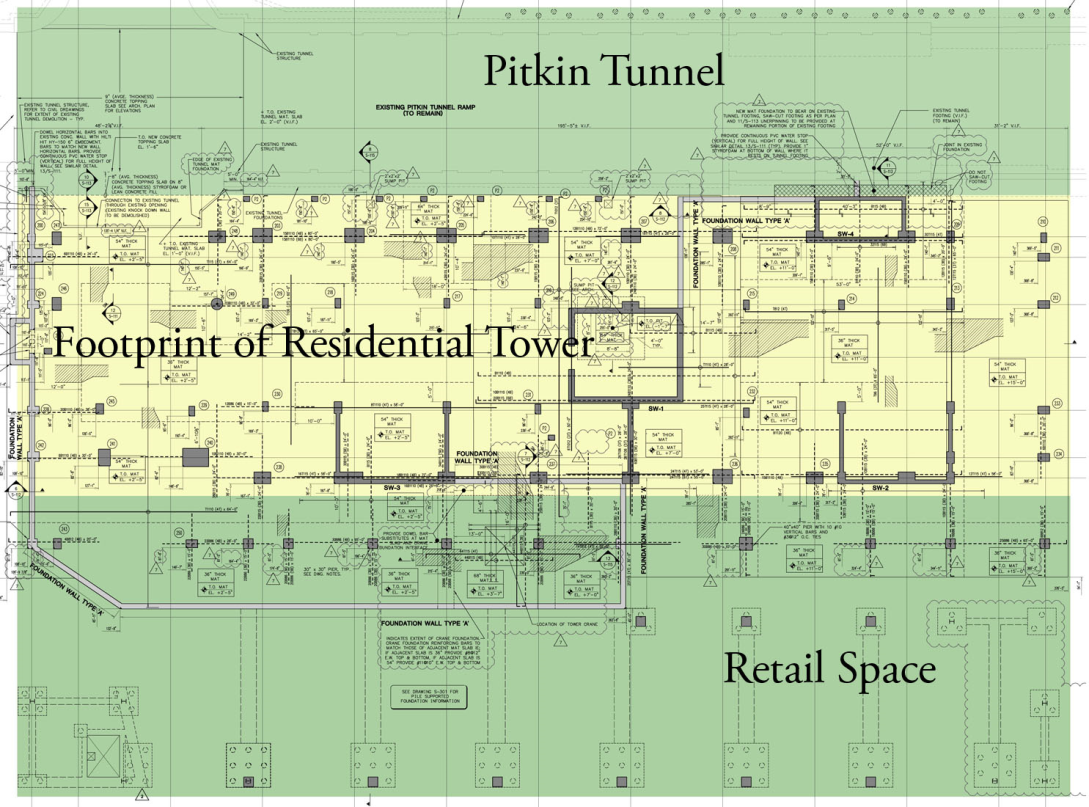 Phase 2b
Structural  |  Sabrina Duk  |  T. Boothby
Conclusions
Presentation Overview
Story Drift
allowable  = 7.33”
Wind X = 5.50”
Wind Y = 1.50”

allowable y 40.64”
Seismic X = 26.71”
Seismic Y = 10.93”
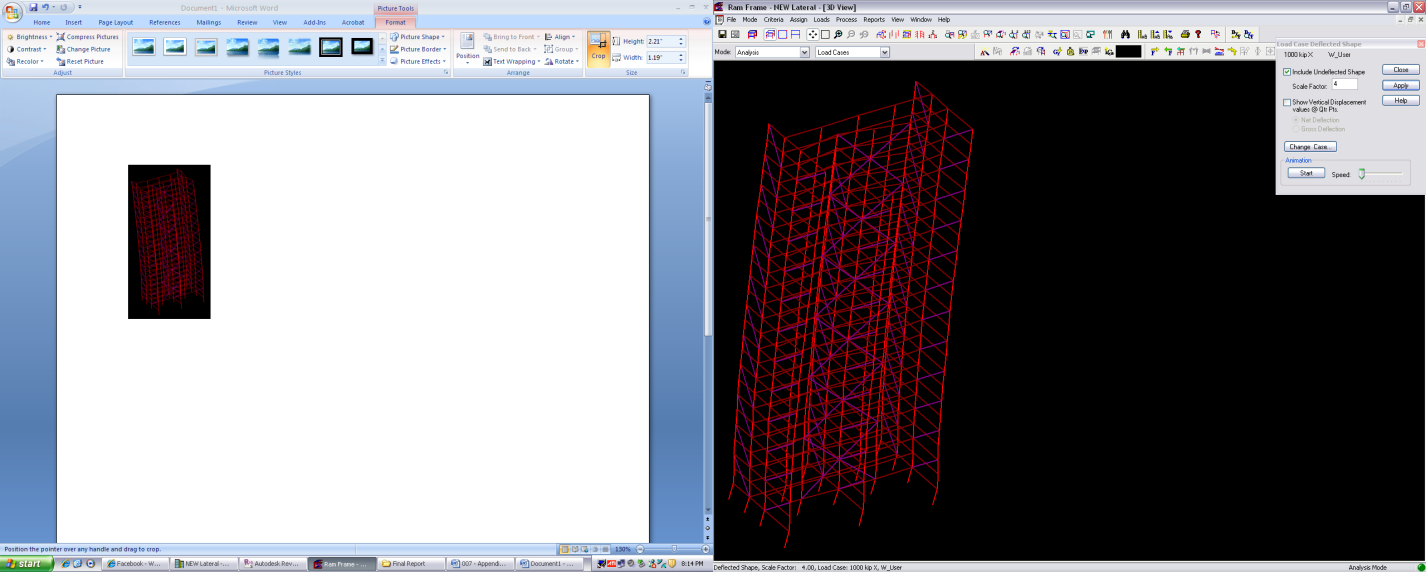 Were Structural Design Goals Achieved? 
Increase Strength & Rigidity with additional Structural Elements
Decrease Overall Building Weight
Optimize Lateral System & Foundation
About 360 State Street
Thesis Objectives
Depth Study – Structural Design
		Alternative Framing System: Staggered Trusses to Traditional Steel Framing
Breadth Study – Building Envelop Design
Precast, Aluminum, & Glass Façade to All Glass Façade 
Breadth Study – Cost & Schedule Comparison
Viability of Proposed Framing Systems & Alternative Façade 
Conclusions
Acknowledgements
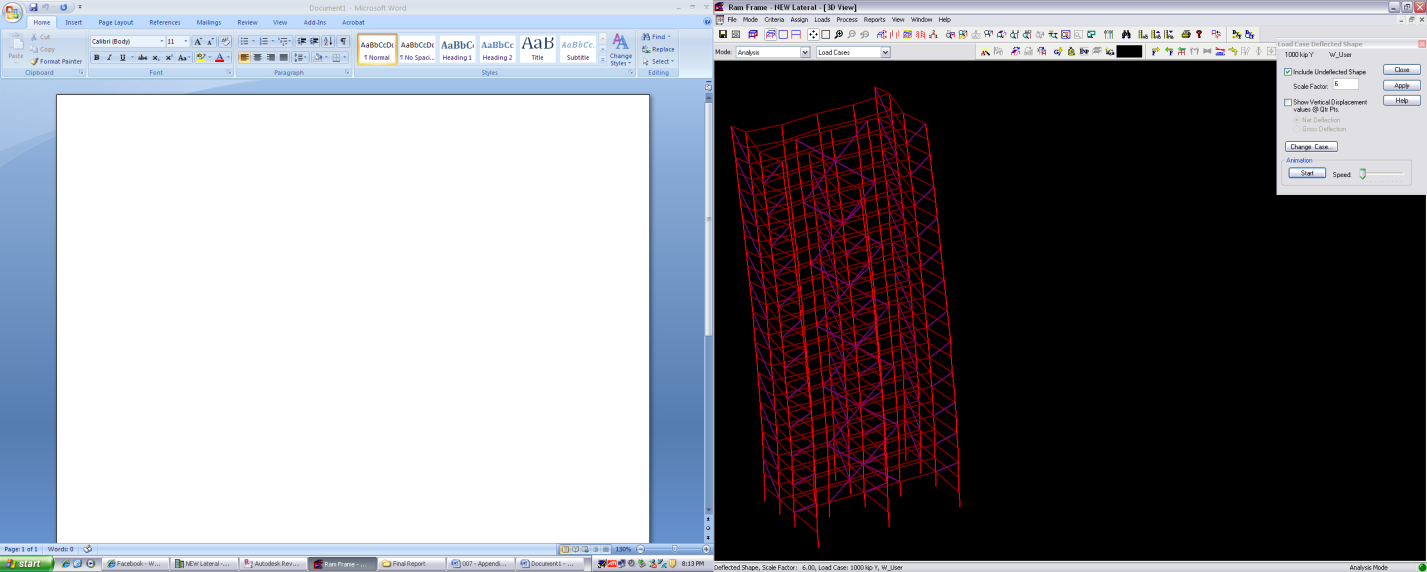 X Direction
Structural  |  Sabrina Duk  |  T. Boothby
Y Direction
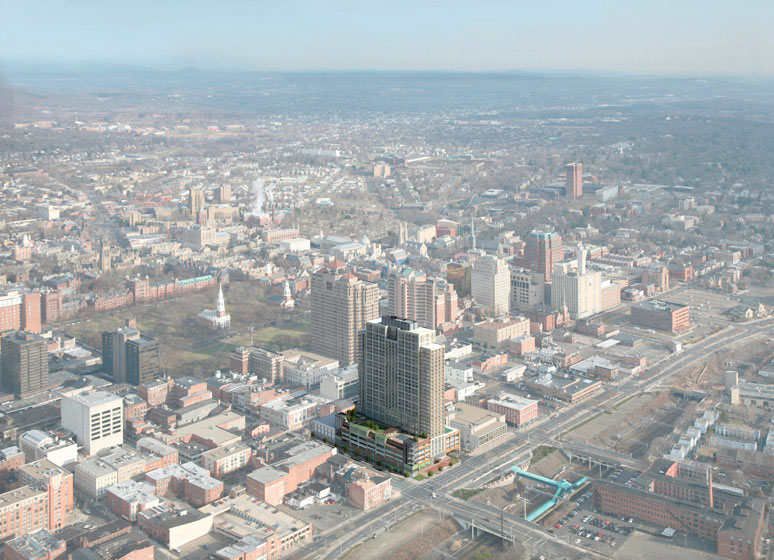 Conclusions
Presentation Overview
Were Structural Design Goals Achieved? 
Minimize Negative Impact on Original Architectural Layout
Minimize Floor Depth by Shortening Span Lengths
About 360 State Street
Thesis Objectives
Depth Study – Structural Design
		Alternative Framing System: Staggered Trusses to Traditional Steel Framing
Breadth Study – Building Envelop Design
Precast, Aluminum, & Glass Façade to All Glass Façade 
Breadth Study – Cost & Schedule Comparison
Viability of Proposed Framing Systems & Alternative Façade 
Conclusions
Acknowledgements
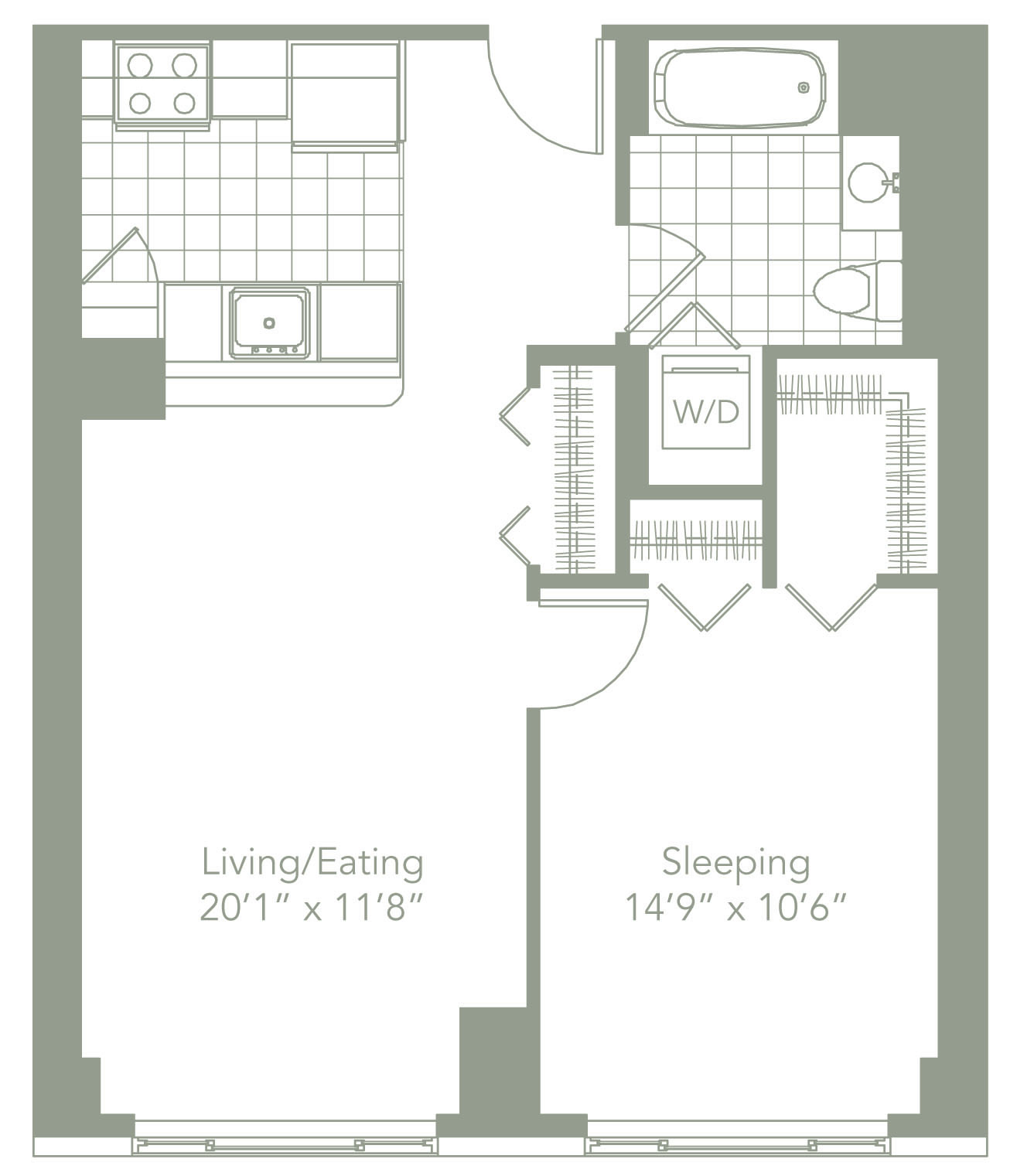 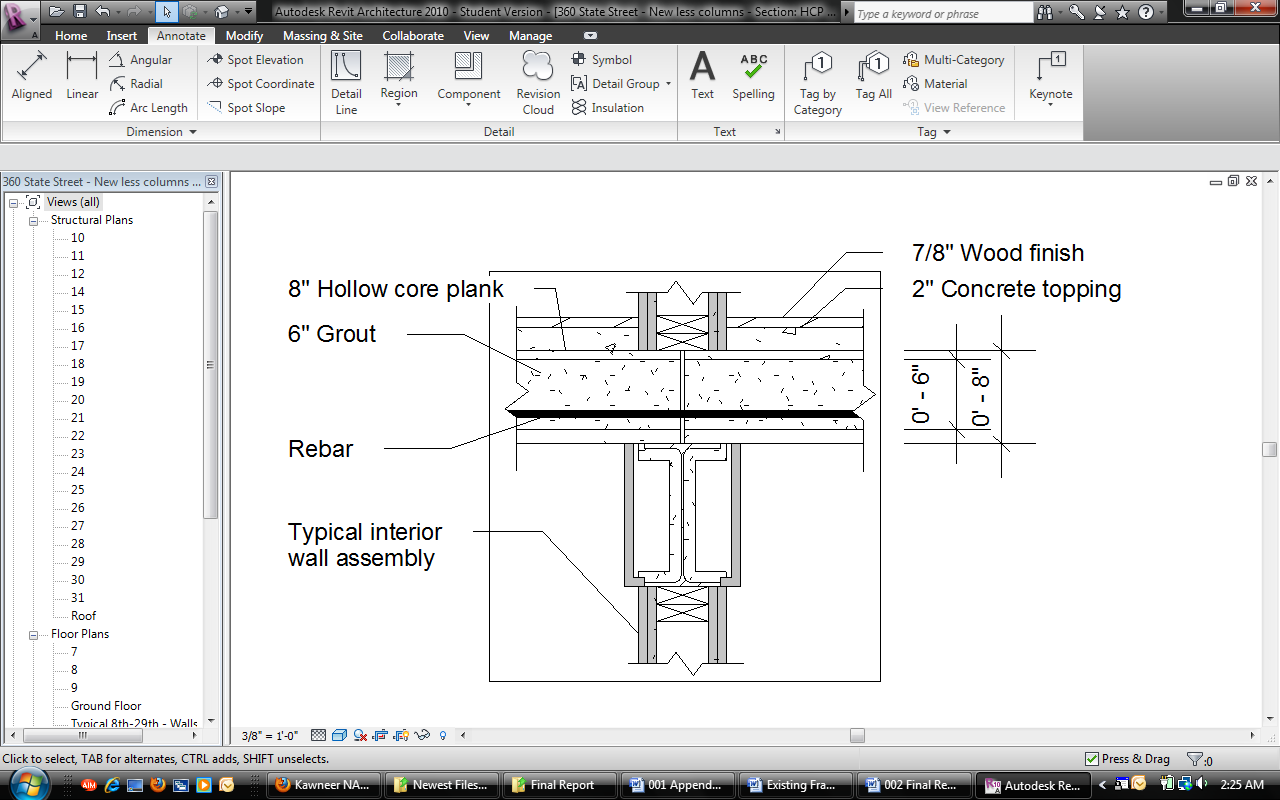 Typical Apartment Unit
Structural  |  Sabrina Duk  |  T. Boothby
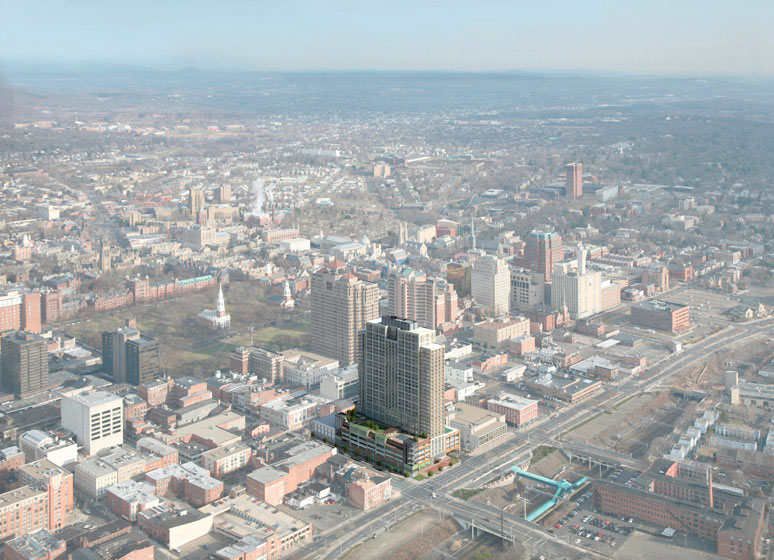 Conclusions
Presentation Overview
Ideal Design Solution for 360 State Street:Staggered Steel Trusses
Strong, Durable Structure – Provides Gravity & Lateral Support
Flexible Architectural Layouts – Large Open Spaces
Quick Assembly – All Systems Prefabricated
Minimal Storage Required
Cost Effective
About 360 State Street
Thesis Objectives
Depth Study – Structural Design
		Alternative Framing System: Staggered Trusses to Traditional Steel Framing
Breadth Study – Building Envelop Design
Precast, Aluminum, & Glass Façade to All Glass Façade 
Breadth Study – Cost & Schedule Comparison
Viability of Proposed Framing Systems & Alternative Façade 
Conclusions
Acknowledgements
Structural  |  Sabrina Duk  |  T. Boothby
Thank You!
Becker + Becker Associates Inc.
DeStefano & Chamberlain Inc.
The Architectural Engineering Faculty
To the AE Class of 2010: 
WE DID IT!
Special Thanks to my Family for all the Endless Support
About 360 State Street
Thesis Objectives
Depth Study – Structural Design
		Alternative Framing System: Staggered Trusses to Traditional Steel Framing
Breadth Study – Building Envelop Design
Precast, Aluminum, & Glass Façade to All Glass Façade 
Breadth Study – Cost & Schedule Comparison
Viability of Proposed Framing Systems & Alternative Façade 
Conclusions
Acknowledgements
Structural | Sabrina Duk | T. Boothby
Q& A
About 360 State Street
Thesis Objectives
Depth Study – Structural Design
		Alternative Framing System: Staggered Trusses to Traditional Steel Framing
Breadth Study – Building Envelop Design
Precast, Aluminum, & Glass Façade to All Glass Façade 
Breadth Study – Cost & Schedule Comparison
Viability of Proposed Framing Systems & Alternative Façade 
Conclusions
Acknowledgements
Structural | Sabrina Duk | T. Boothby